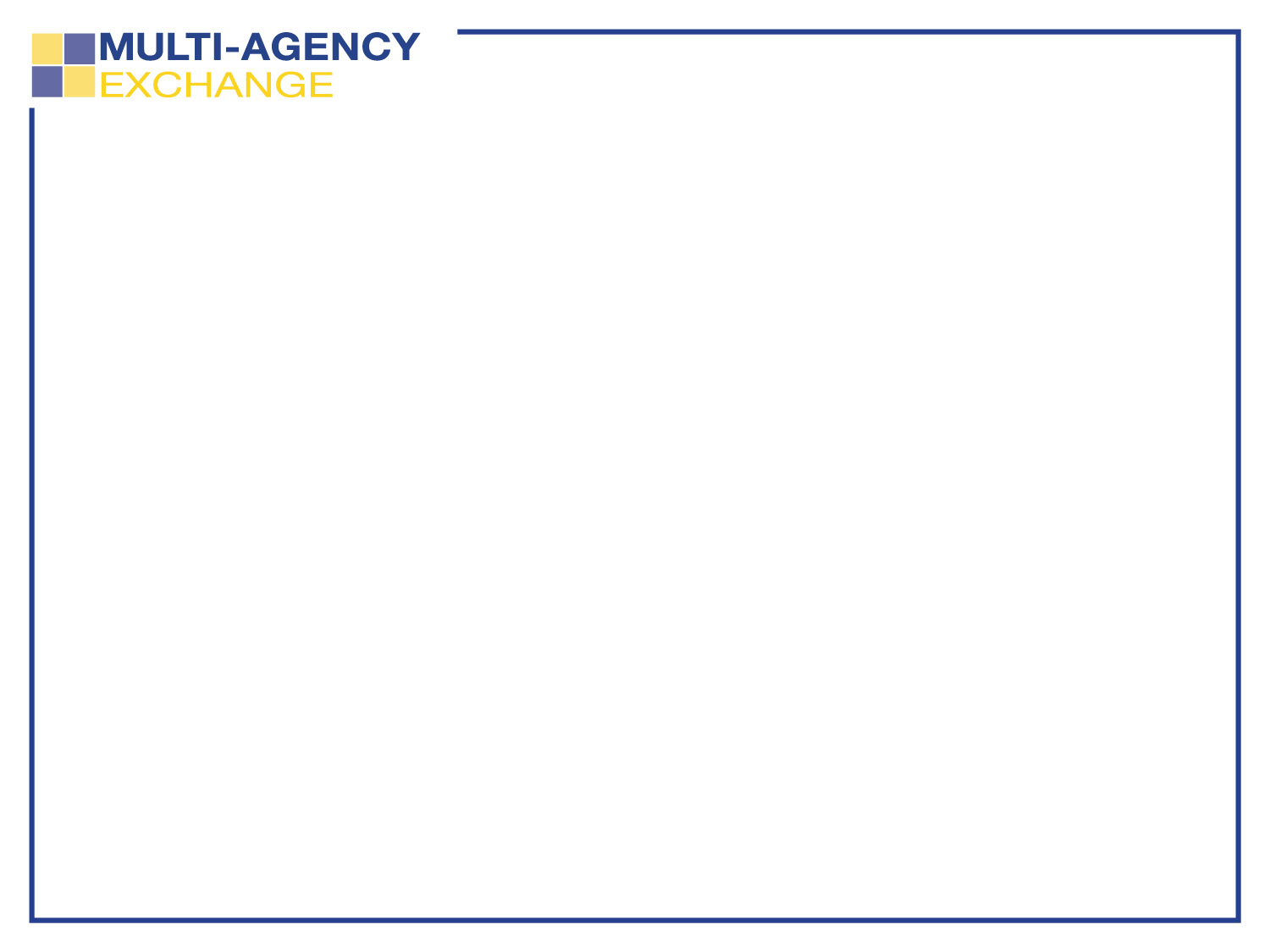 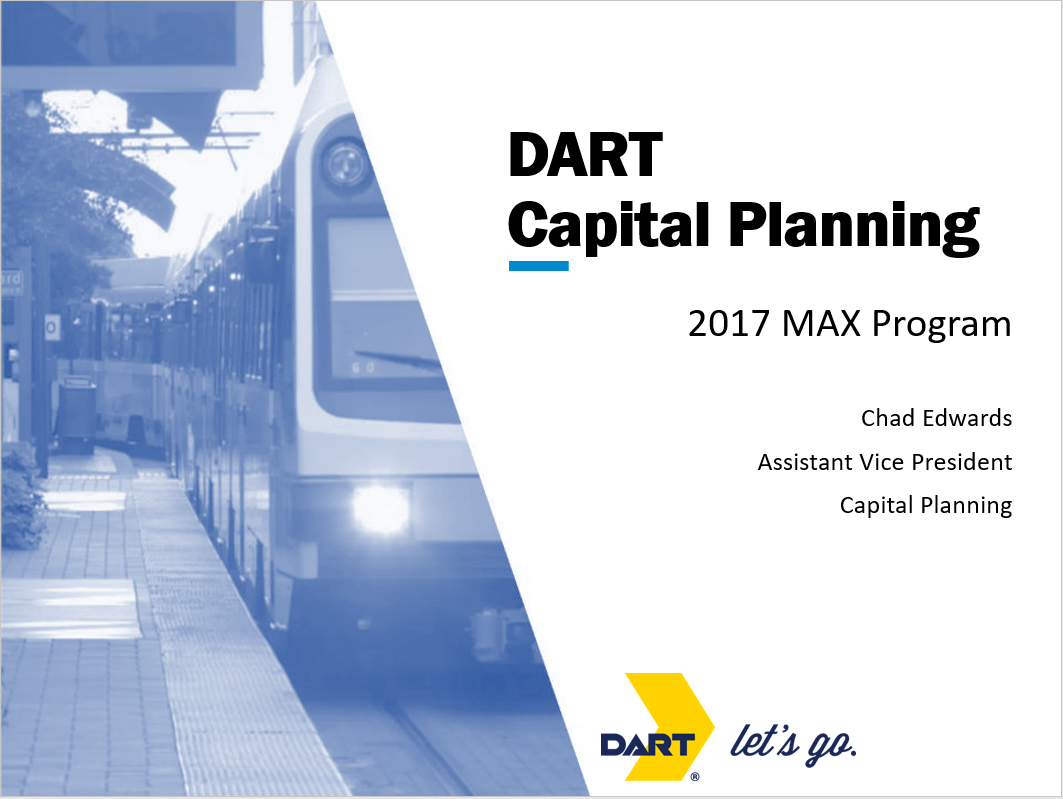 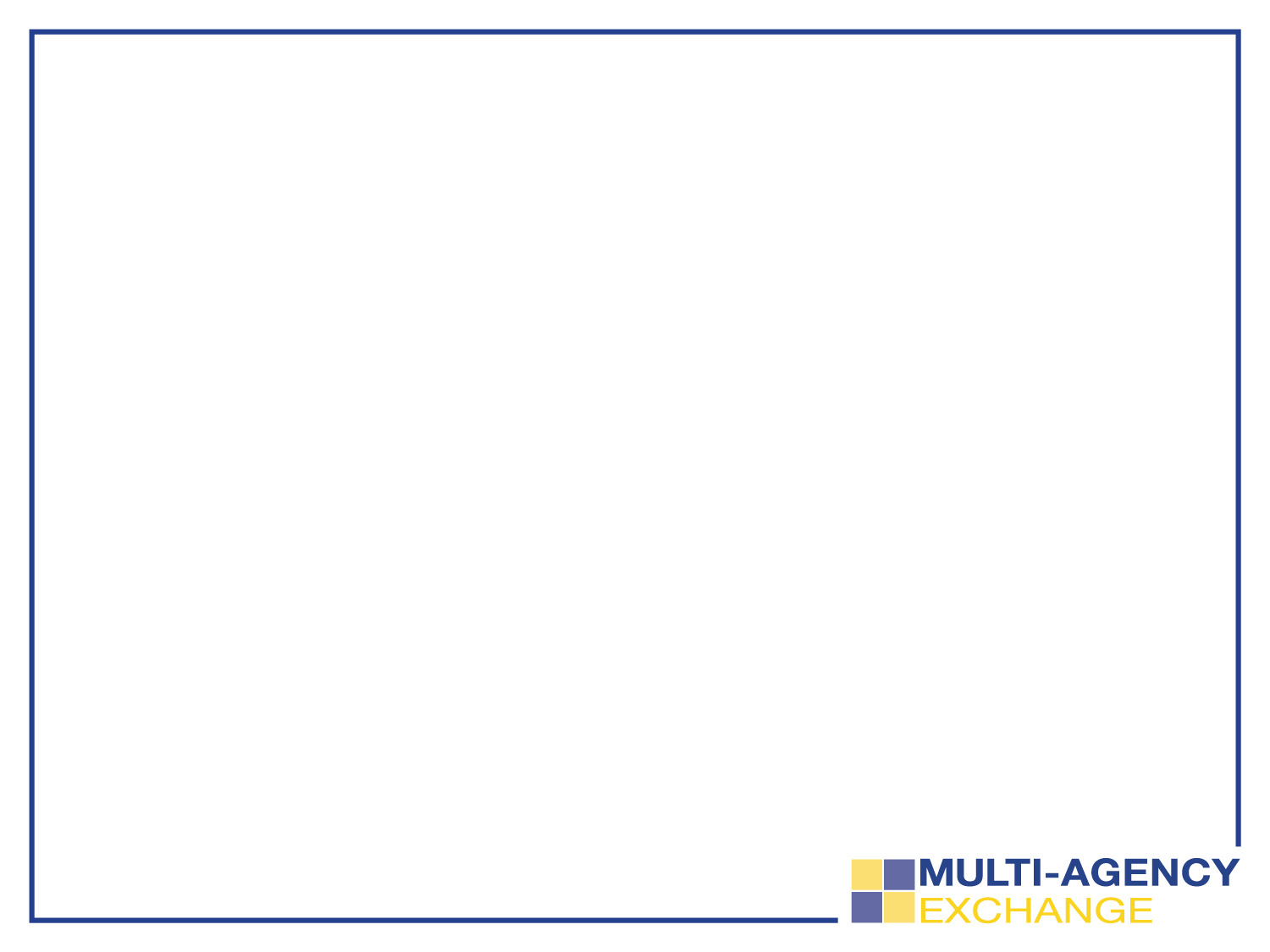 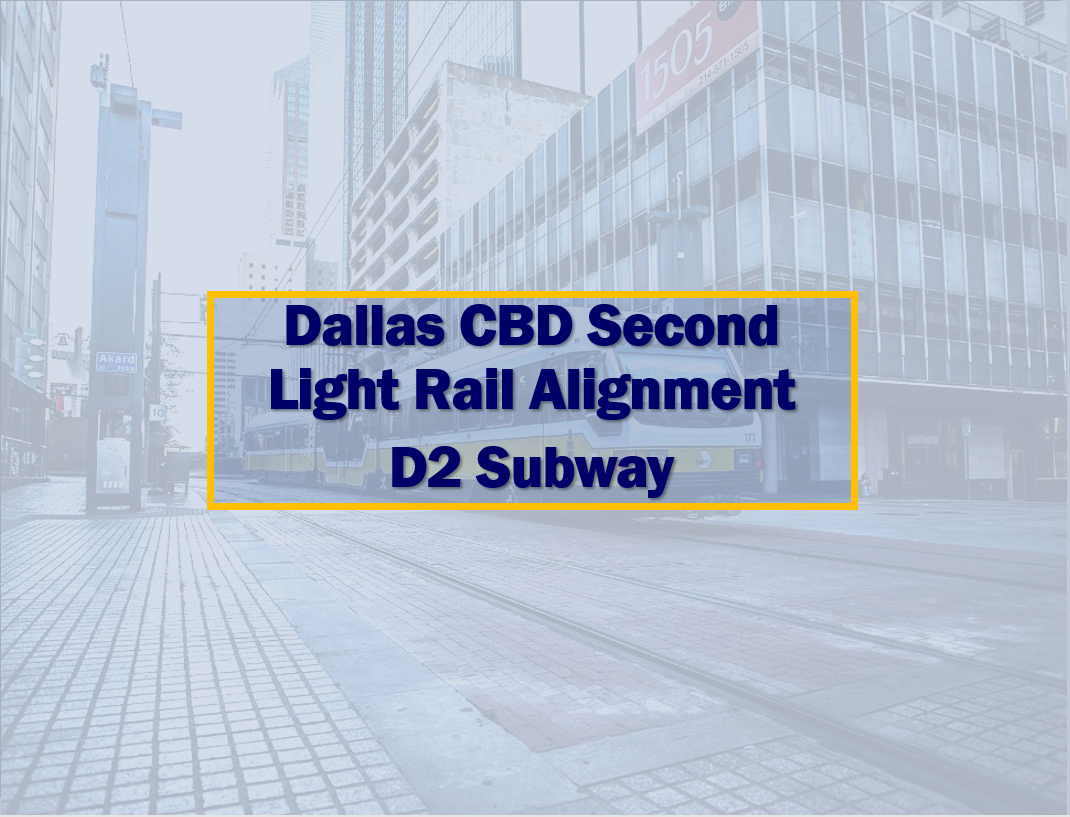 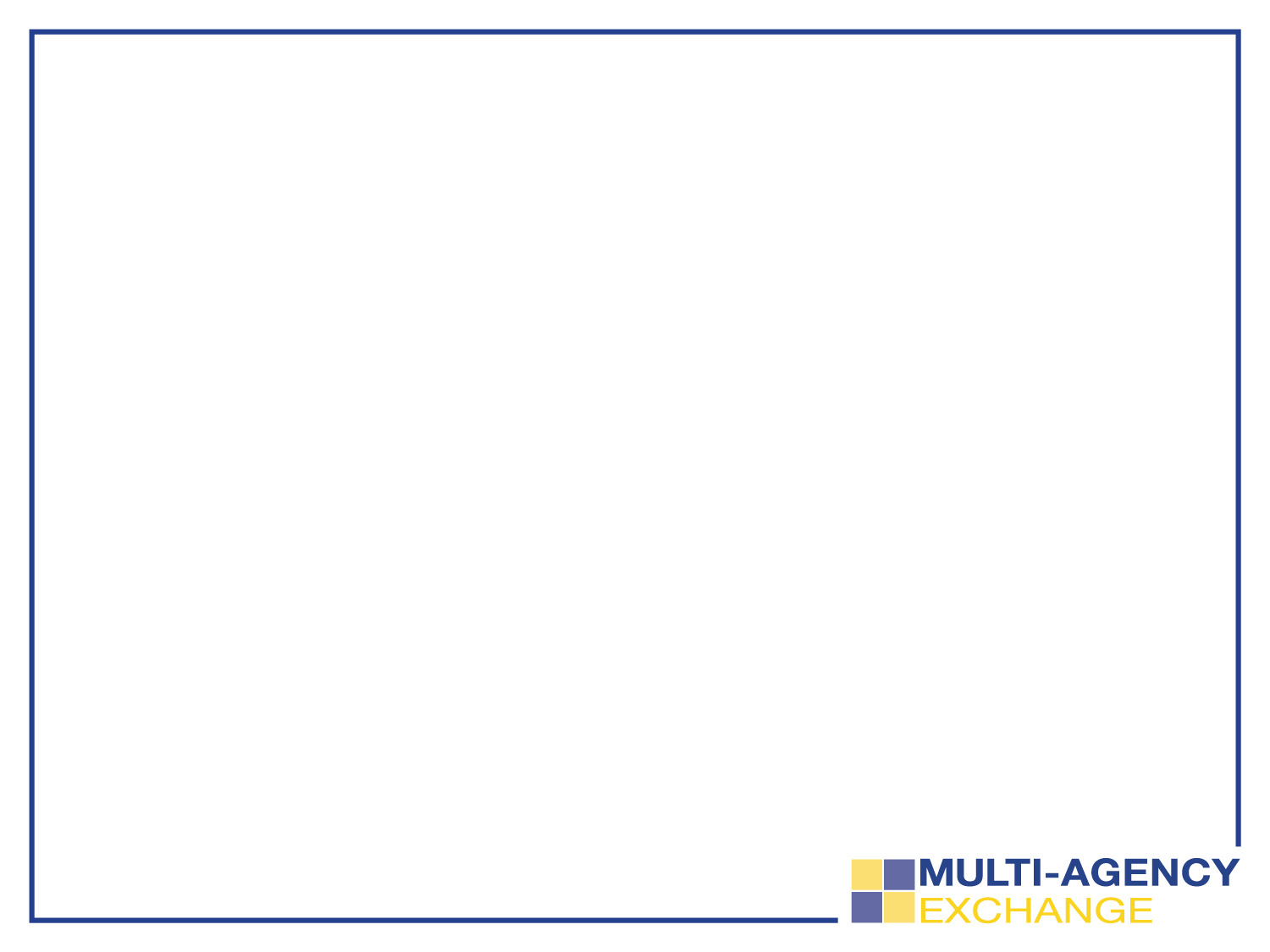 D2 Project Status
Currently in FTA Project Development (PD)
     FTA Capital Investment Grant (CIG)
     Core Capacity program
Project refinement as subway see newsletter update
Refined Locally Preferred Alternative decision by August 2017
30% Preliminary Engineering (PE) and Supplemental Draft EIS in summer 2019
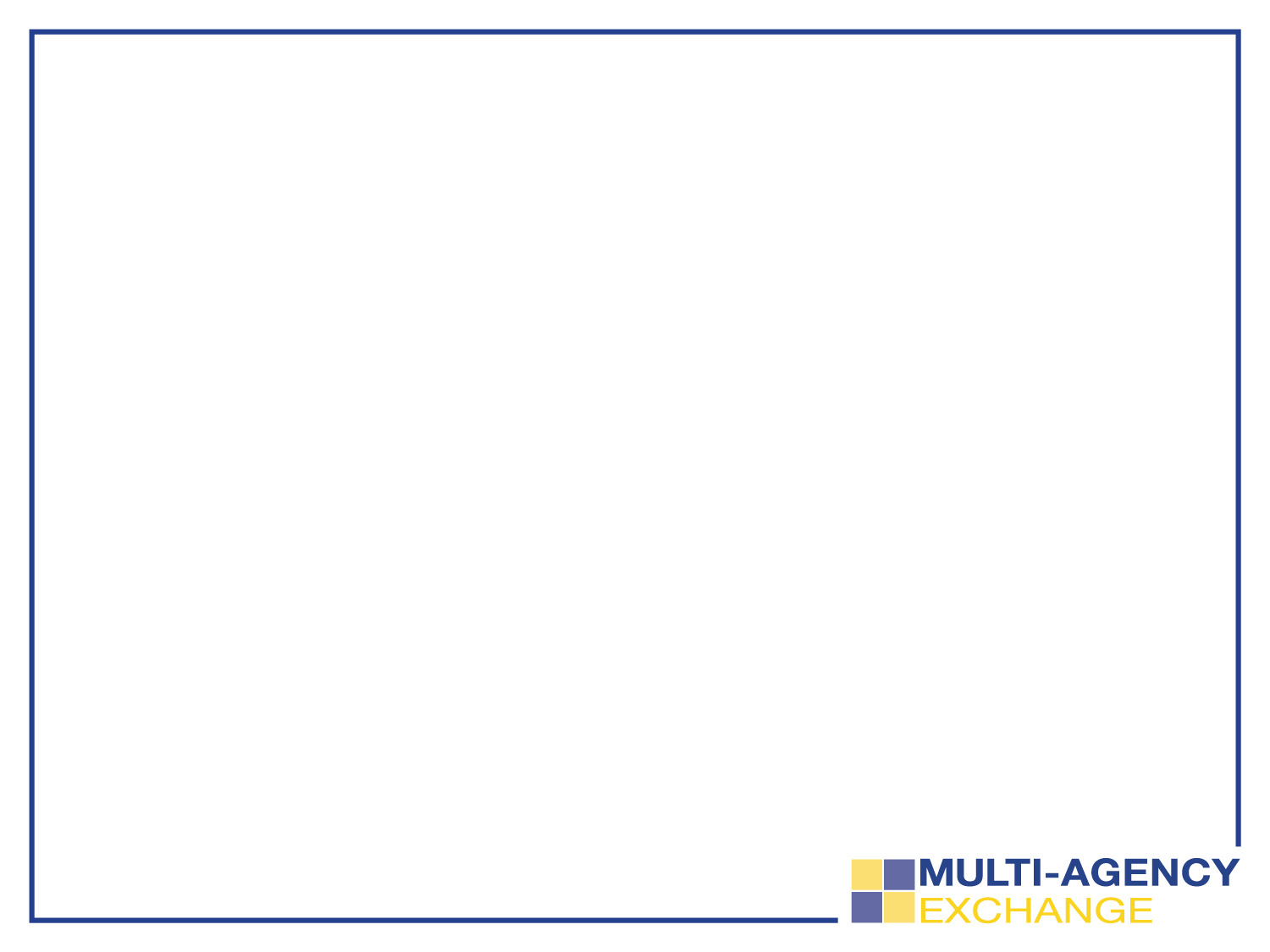 D2 Schedule
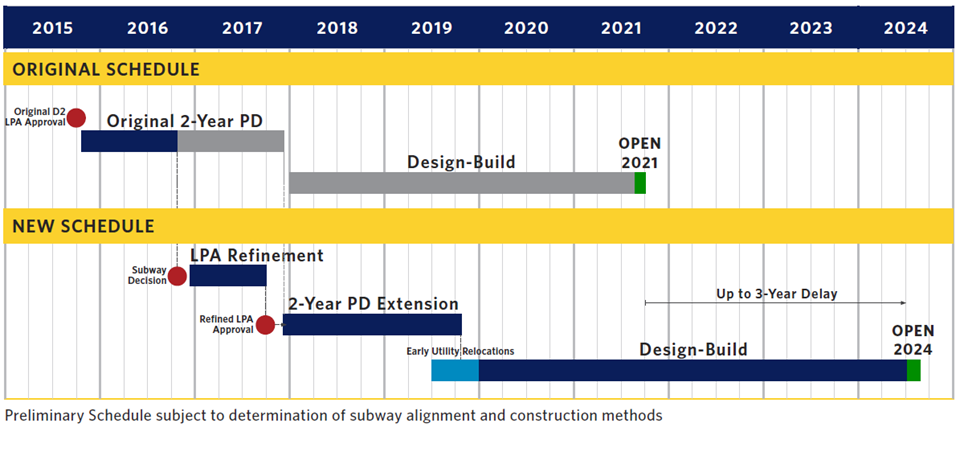 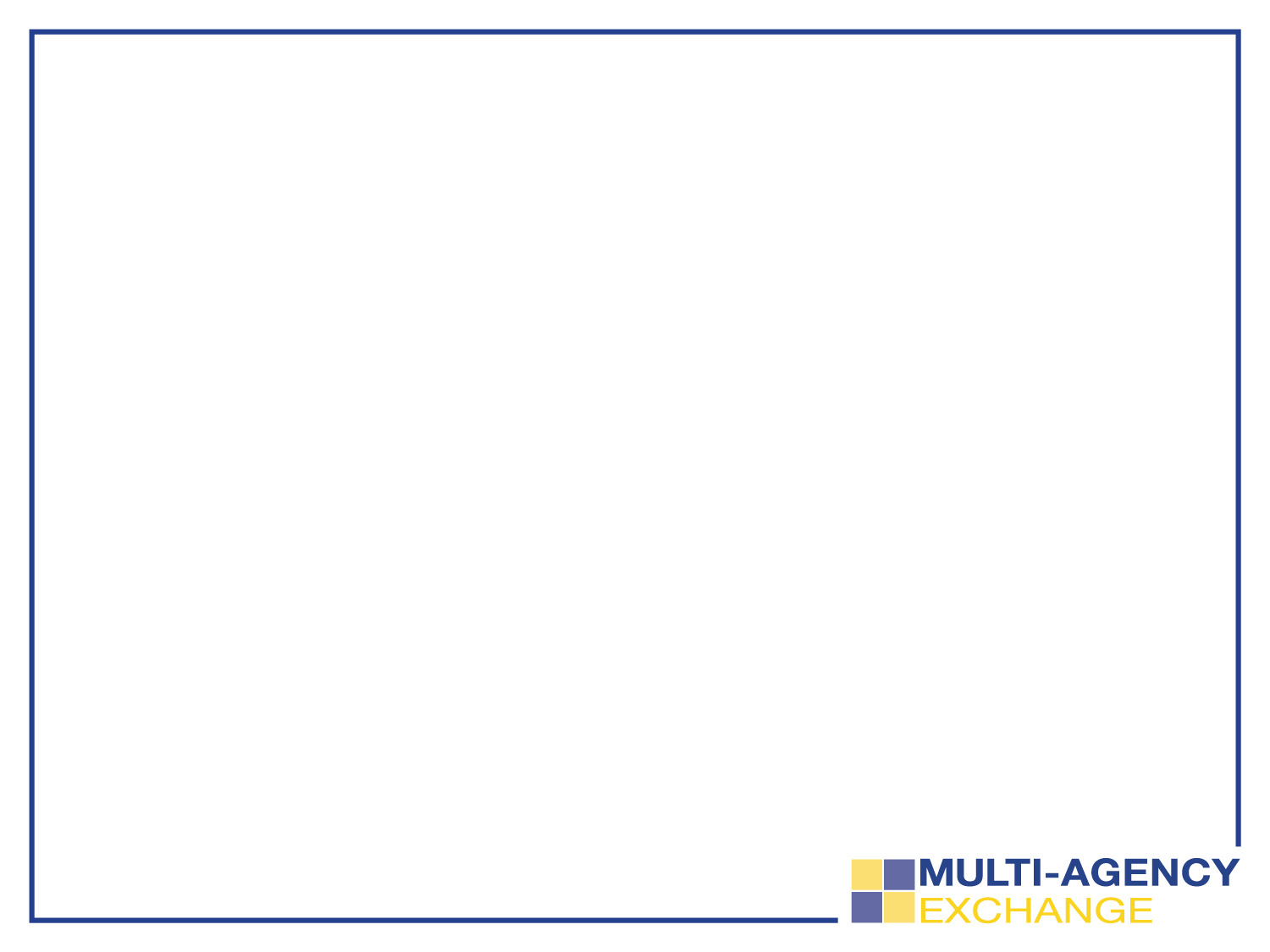 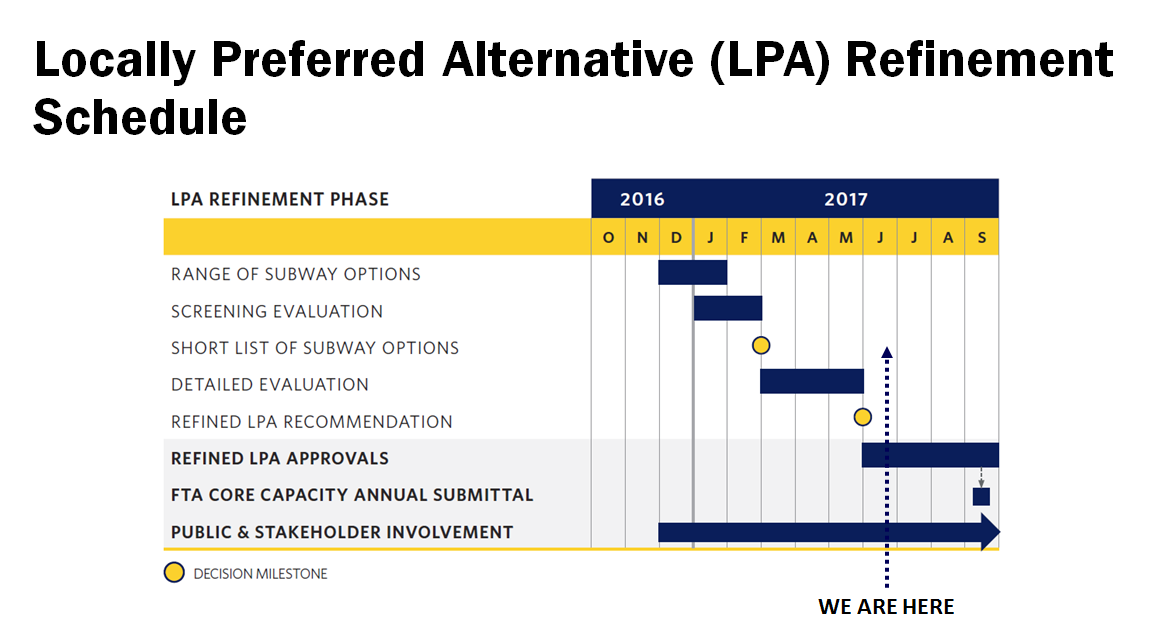 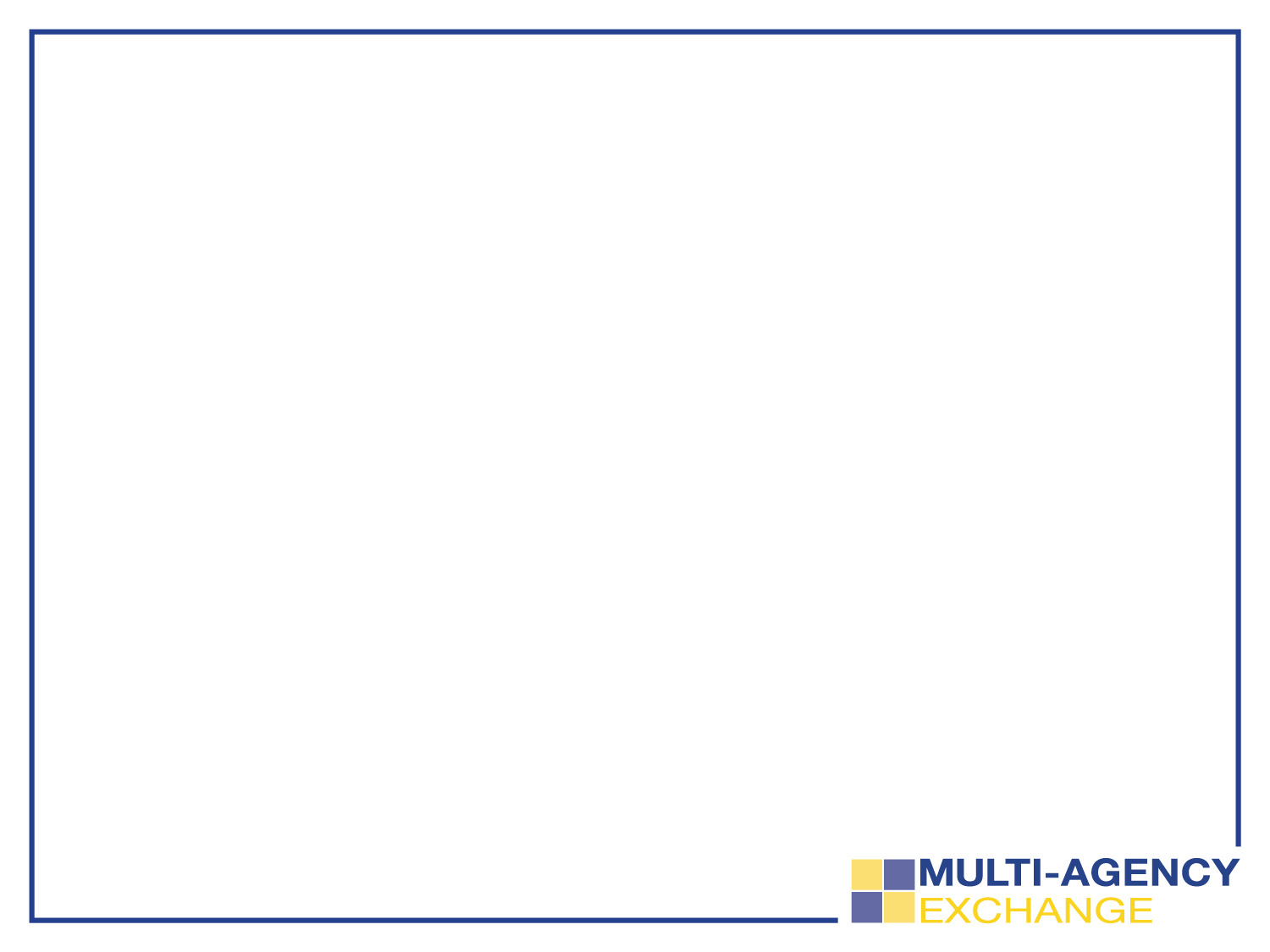 Capital Funding for D2 Subway
•DART Financial Plan 
   –$1.3B in YOE dollars
   –Assumes a 50% FTA Core Capacity Capital 
     Investment Grant
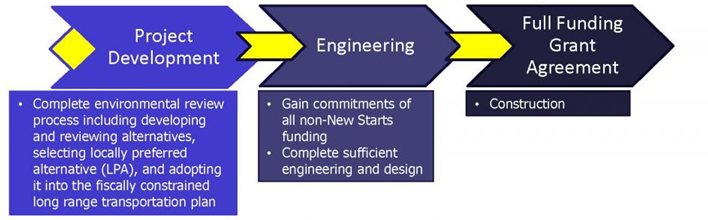 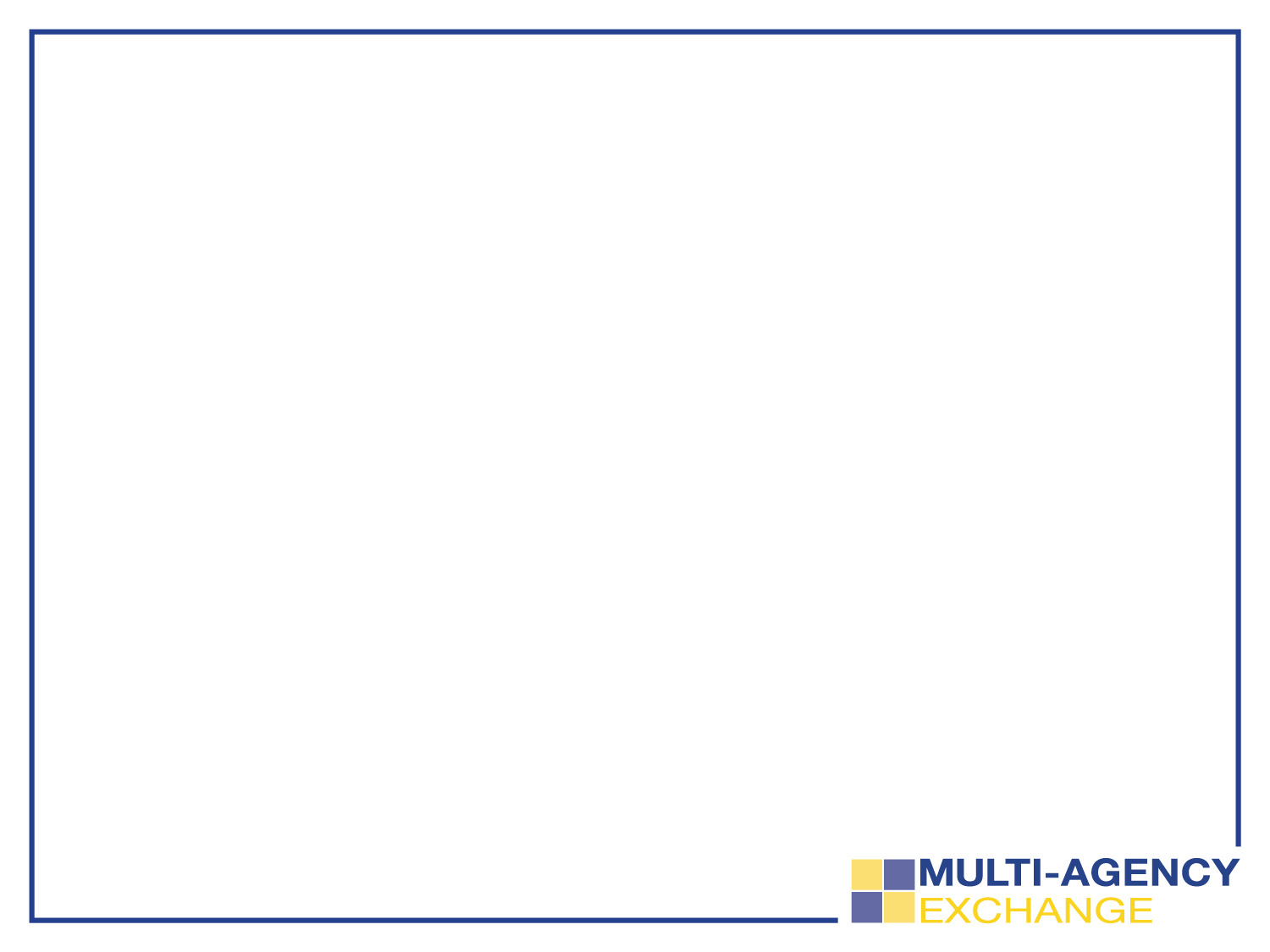 Primary Corridors Review (January)
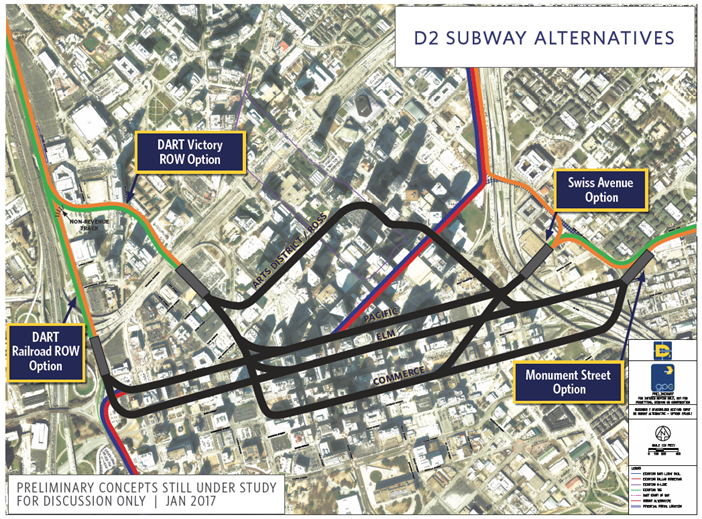 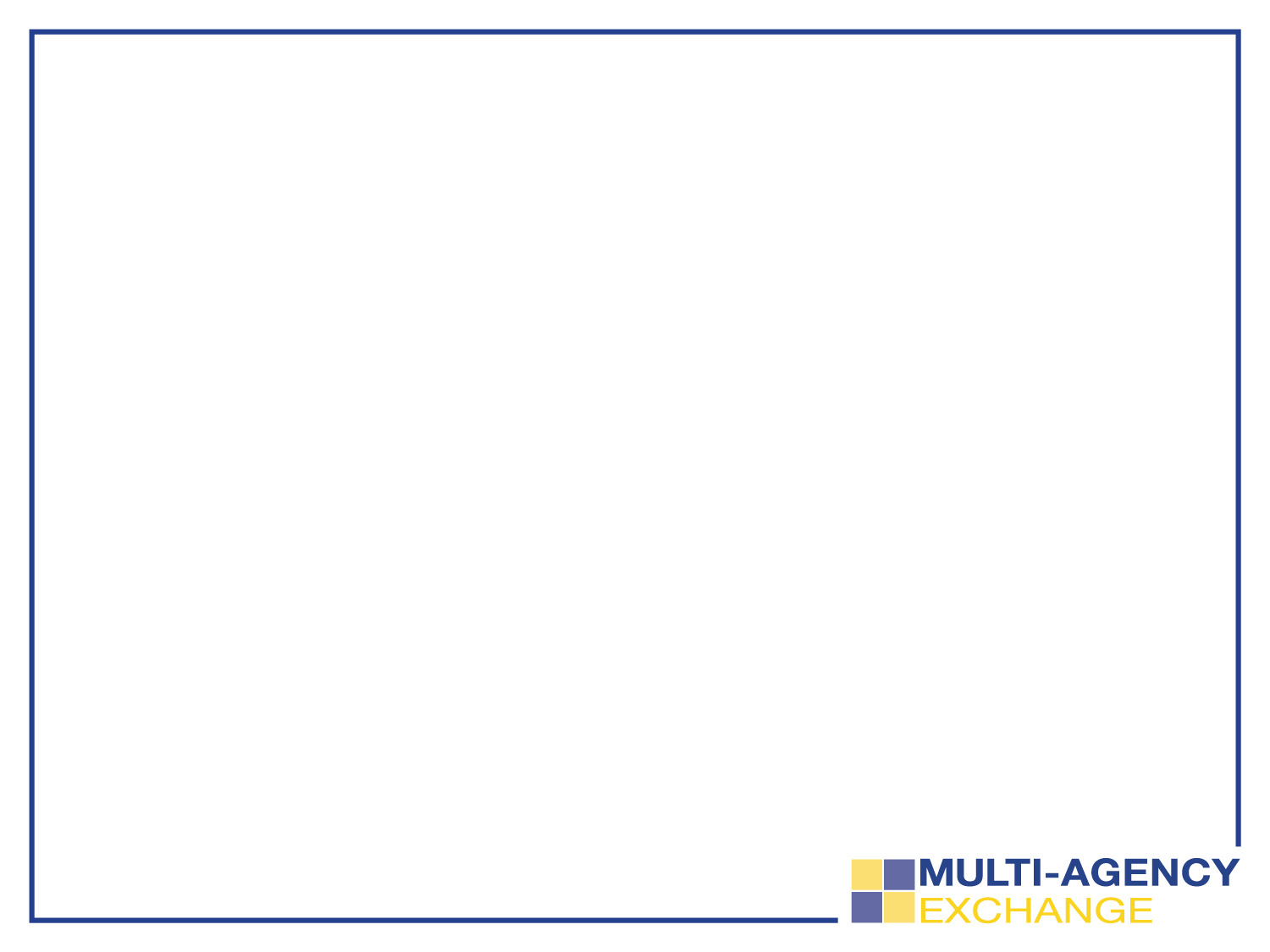 Primary Corridors Review (March)Advanced to Screening Evaluation
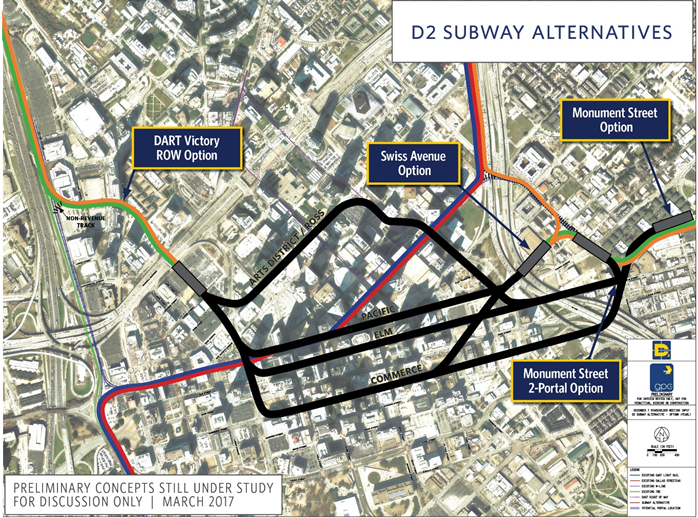 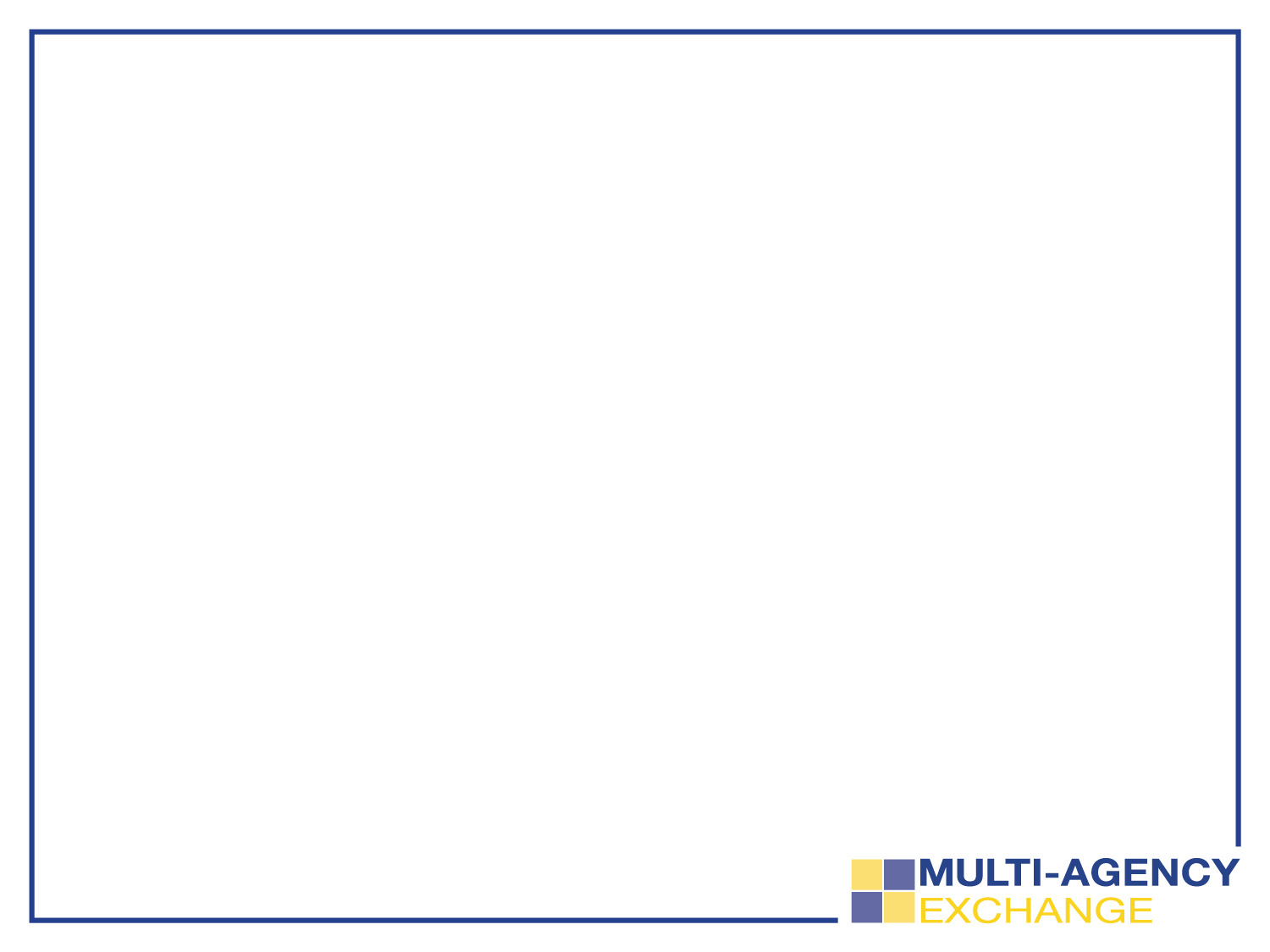 Short-List of Alternatives
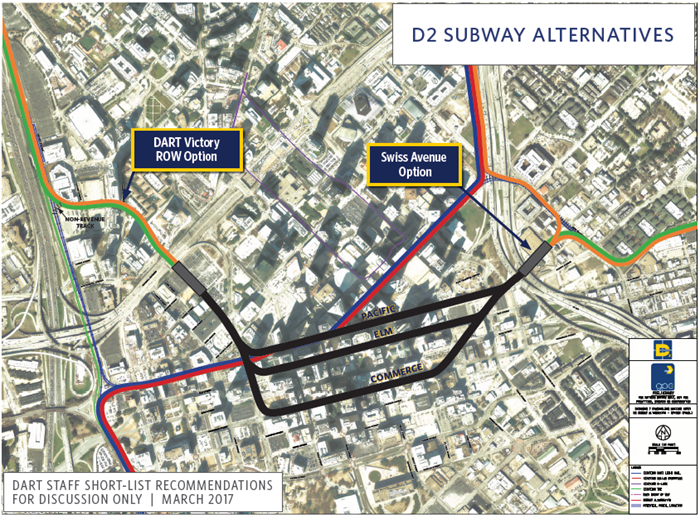 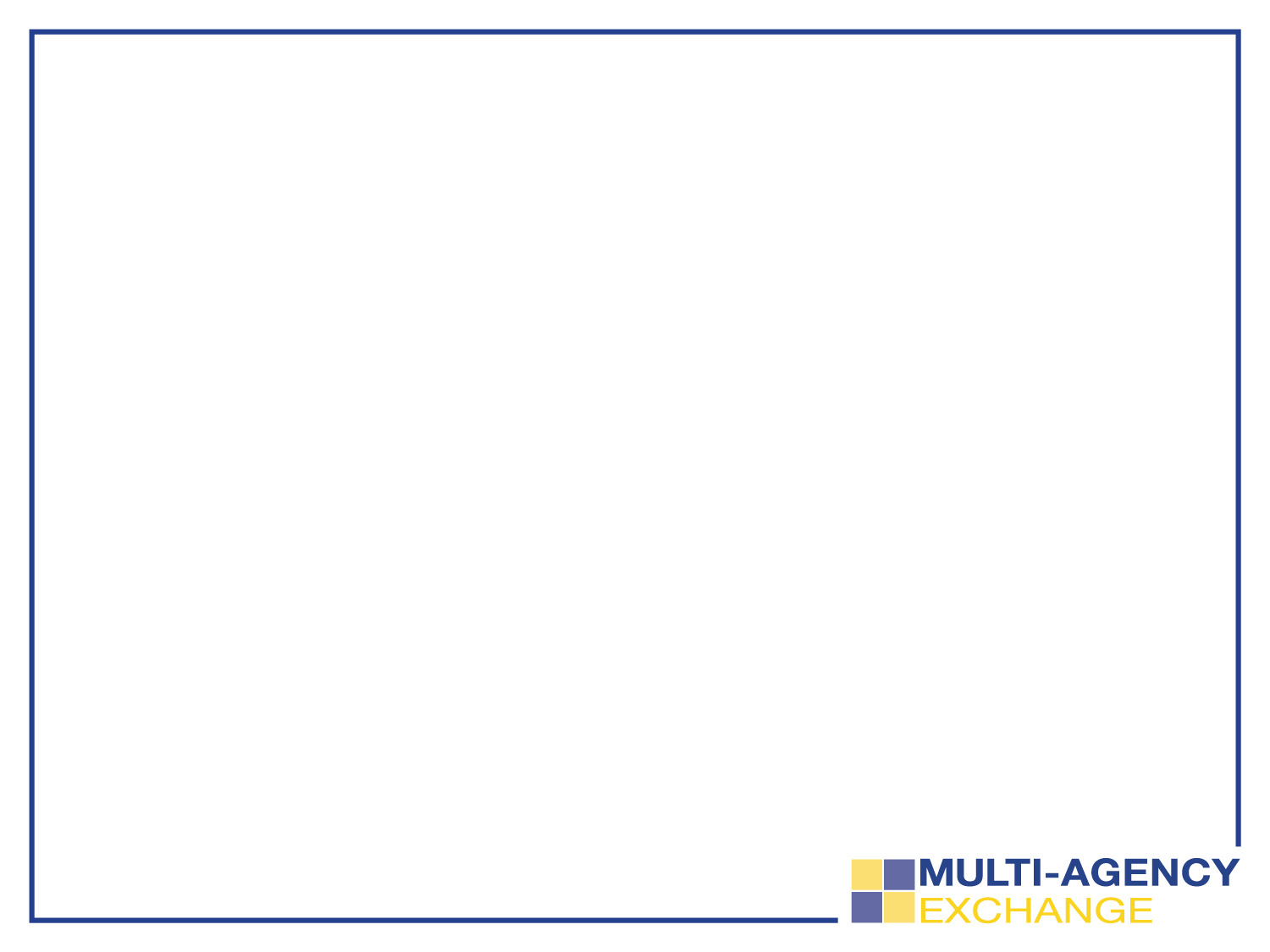 Pacific Alternativevia Victory-Swiss
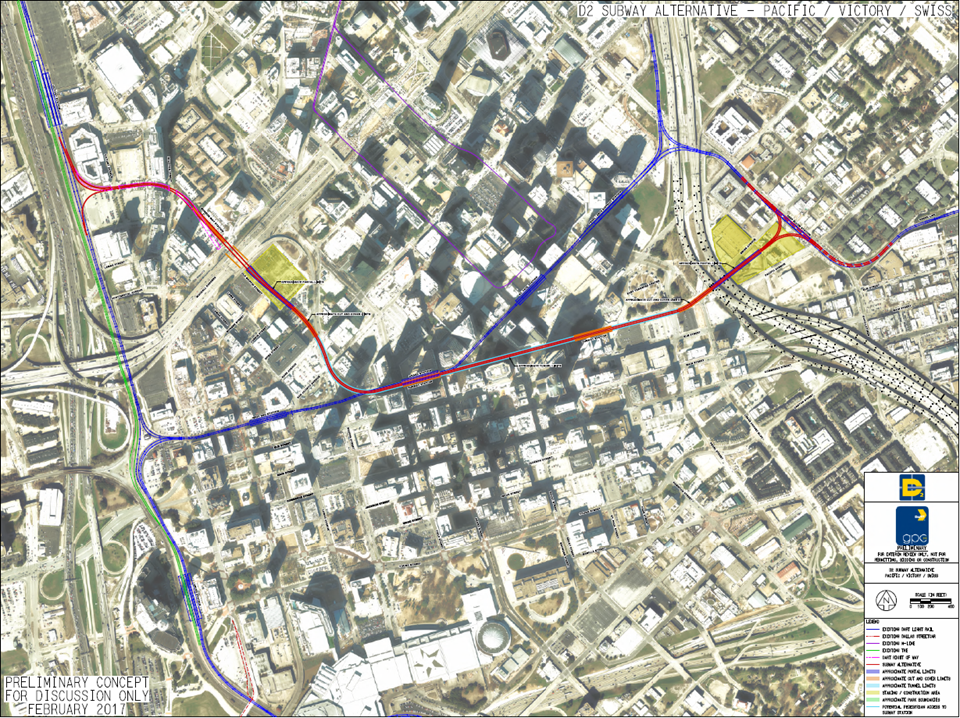 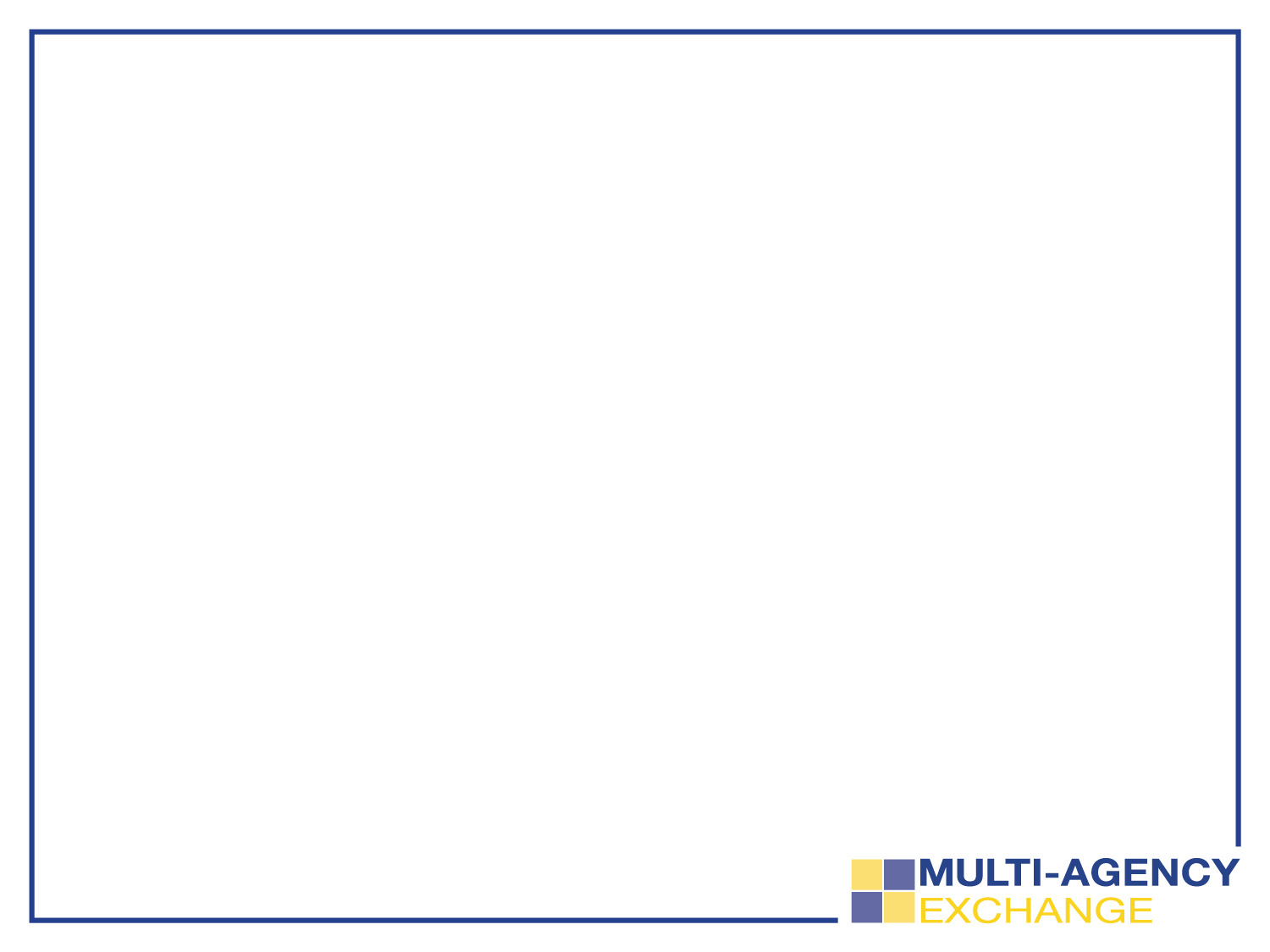 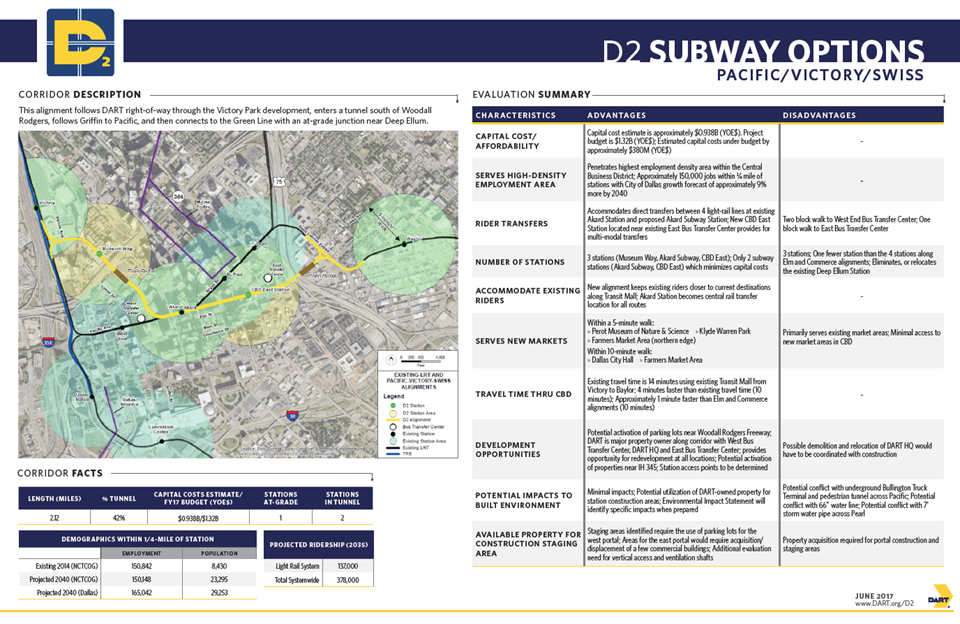 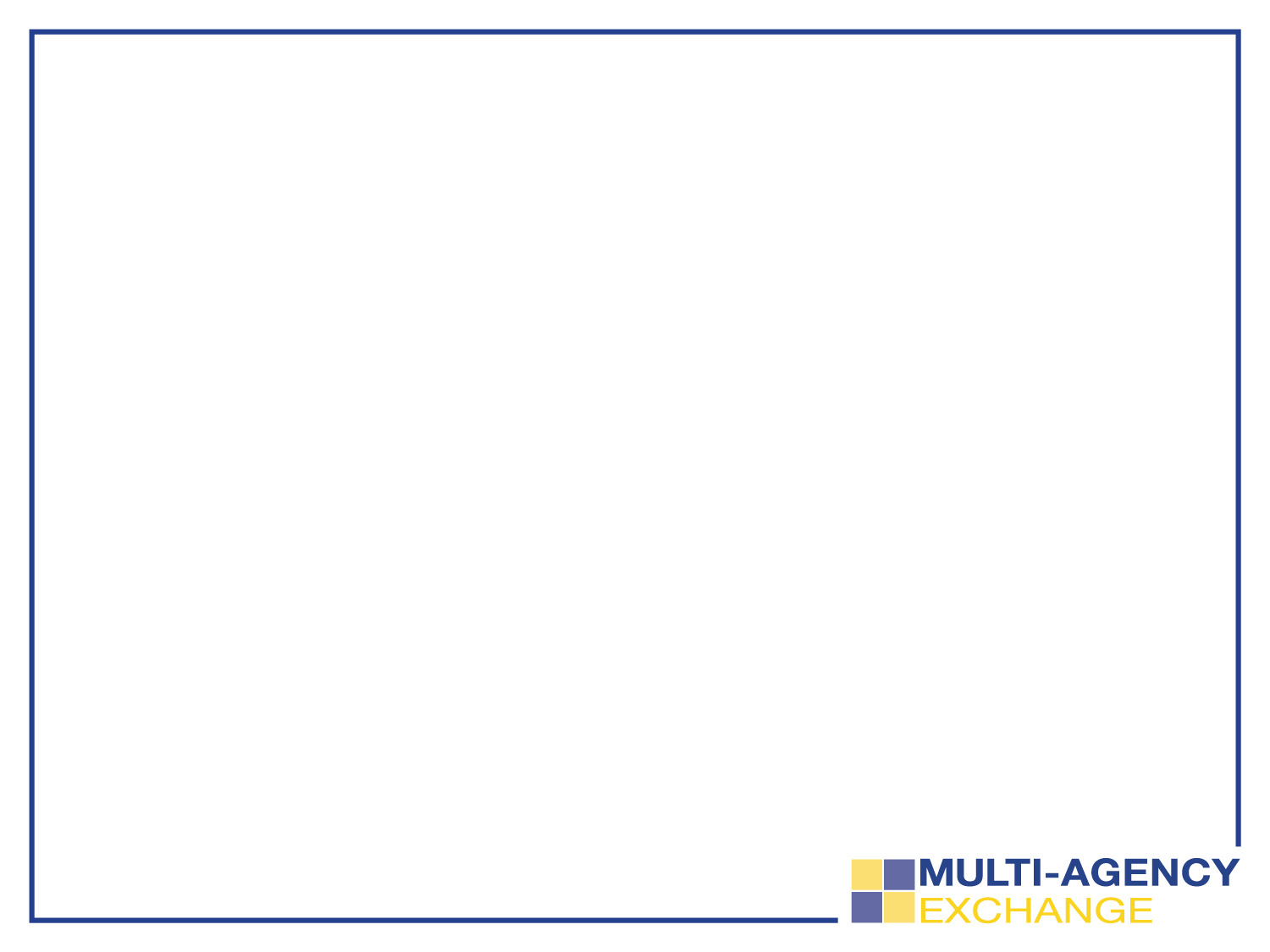 Elm Alternativevia Victory-Swiss
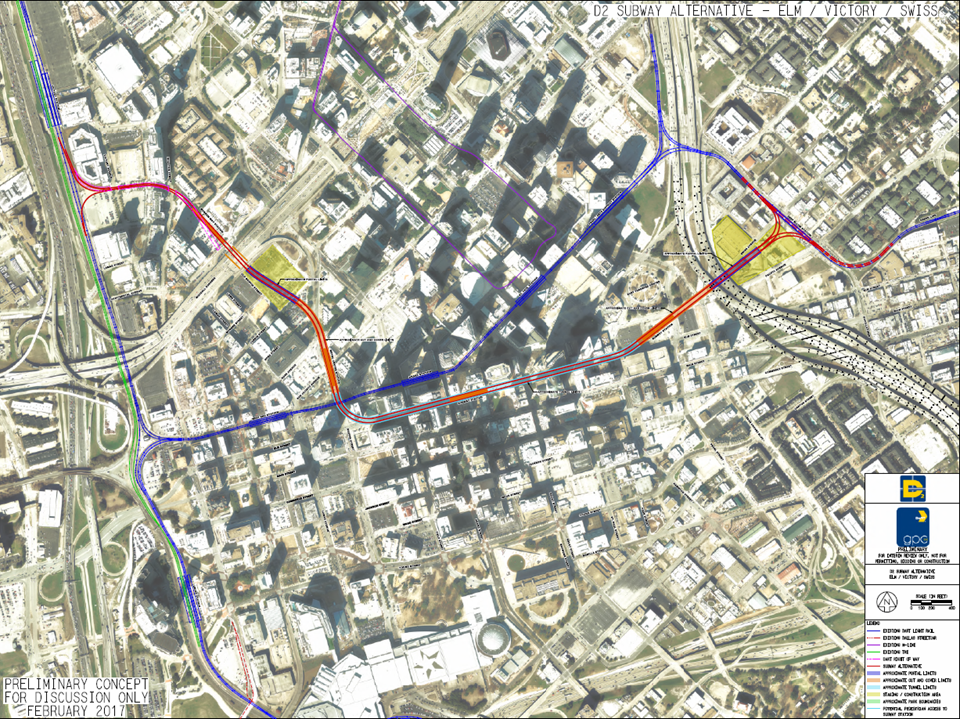 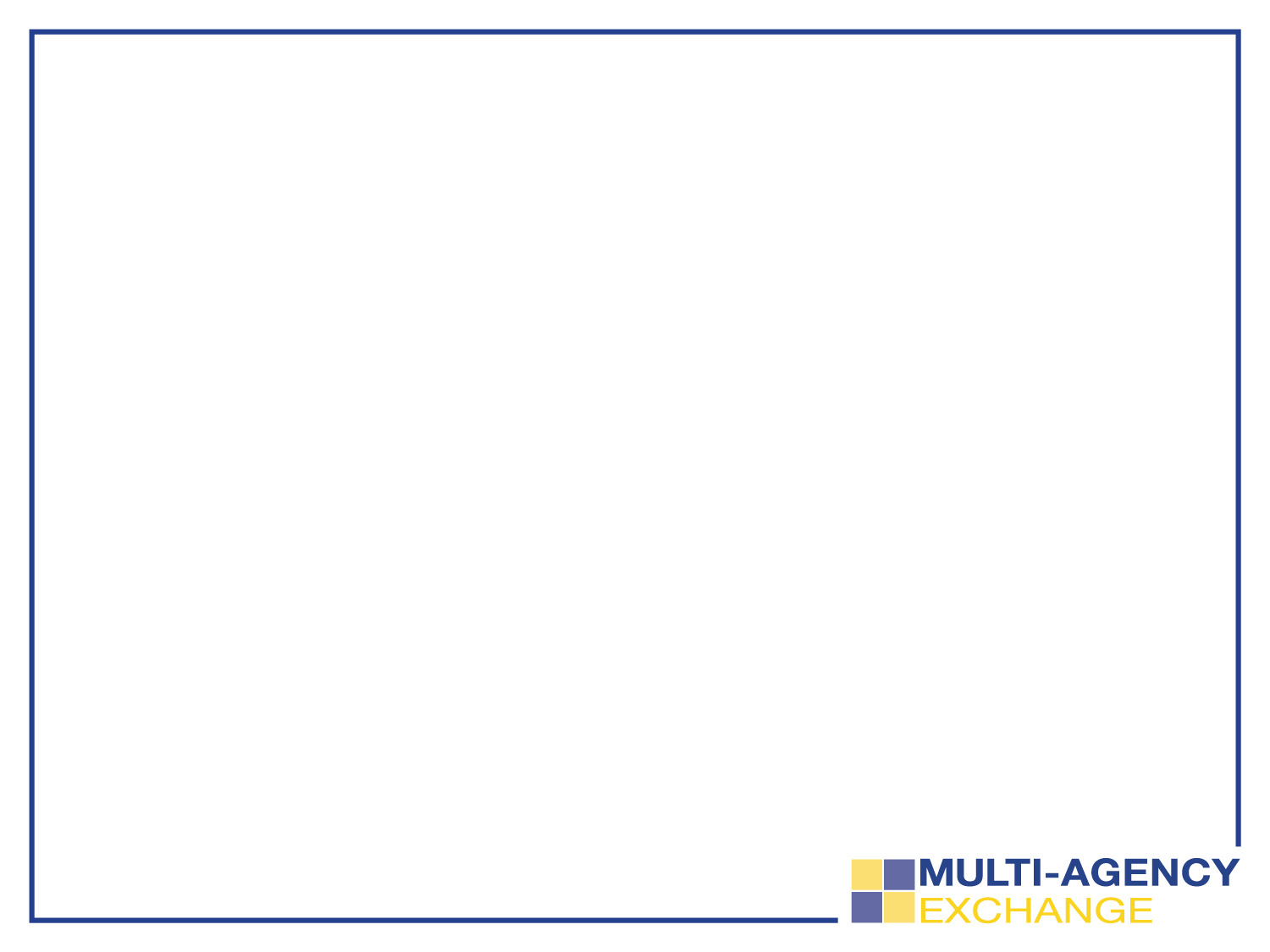 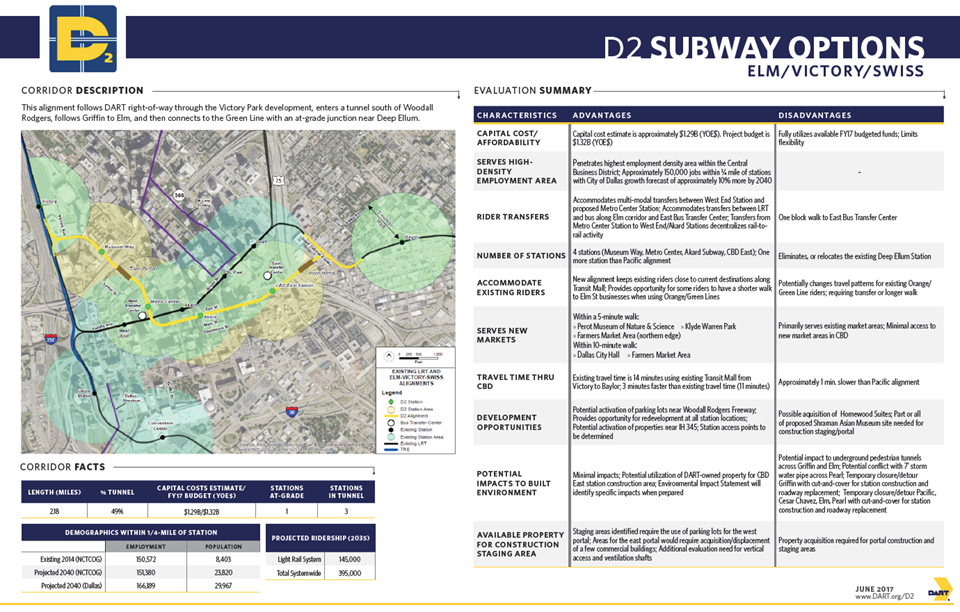 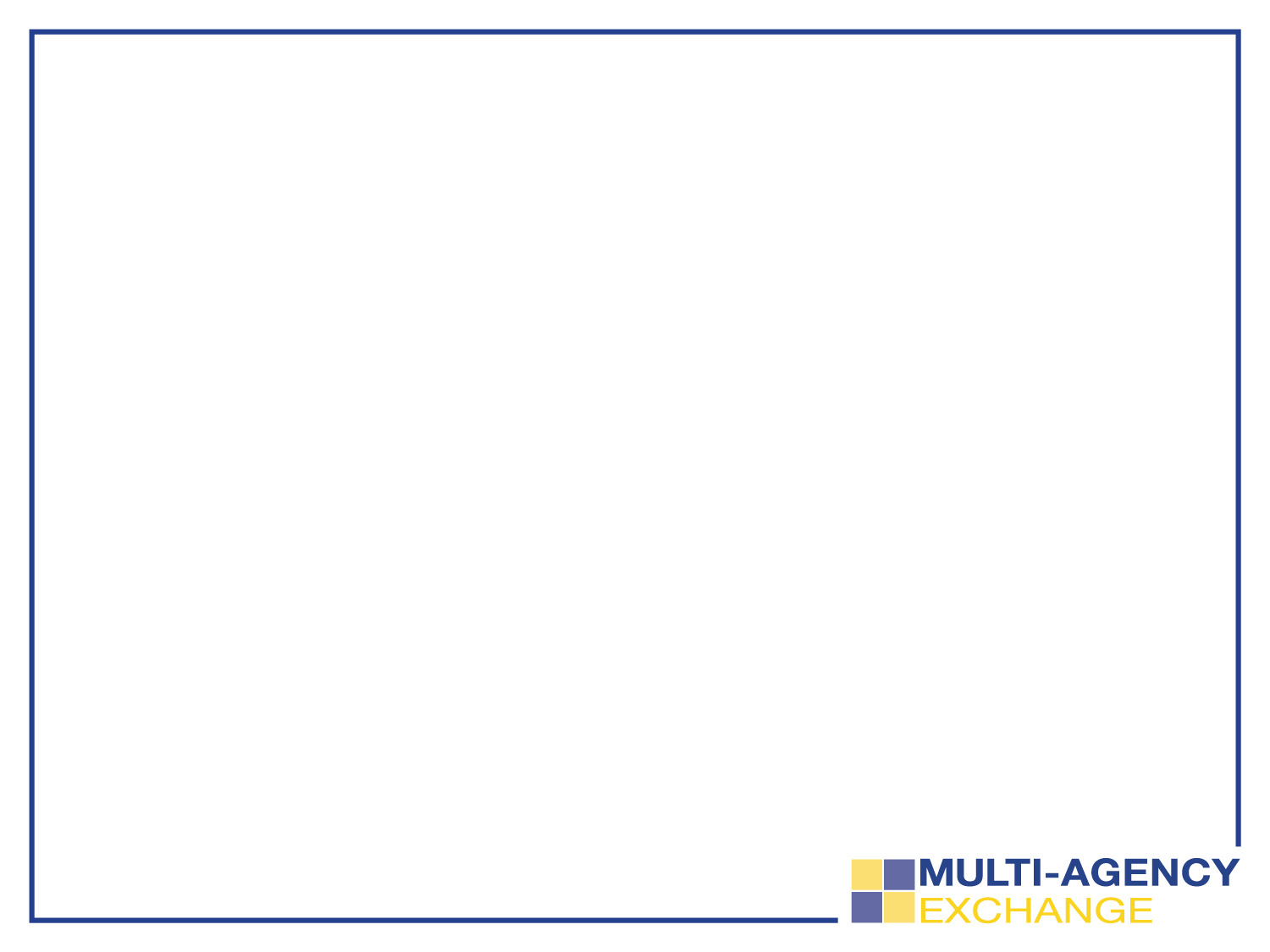 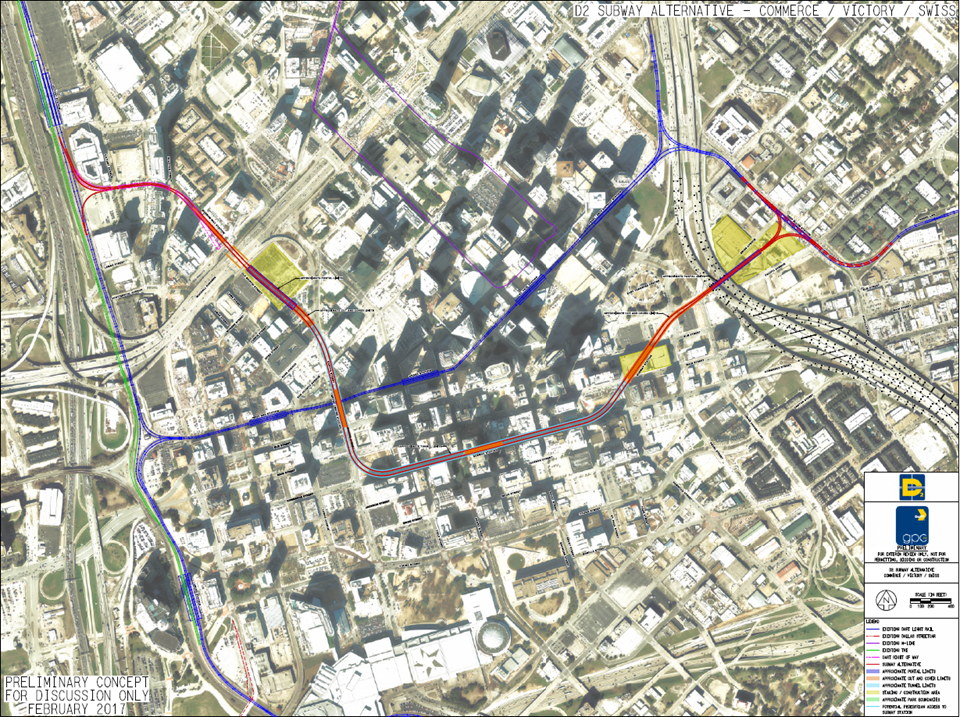 Commerce Alternativevia Victory-Swiss
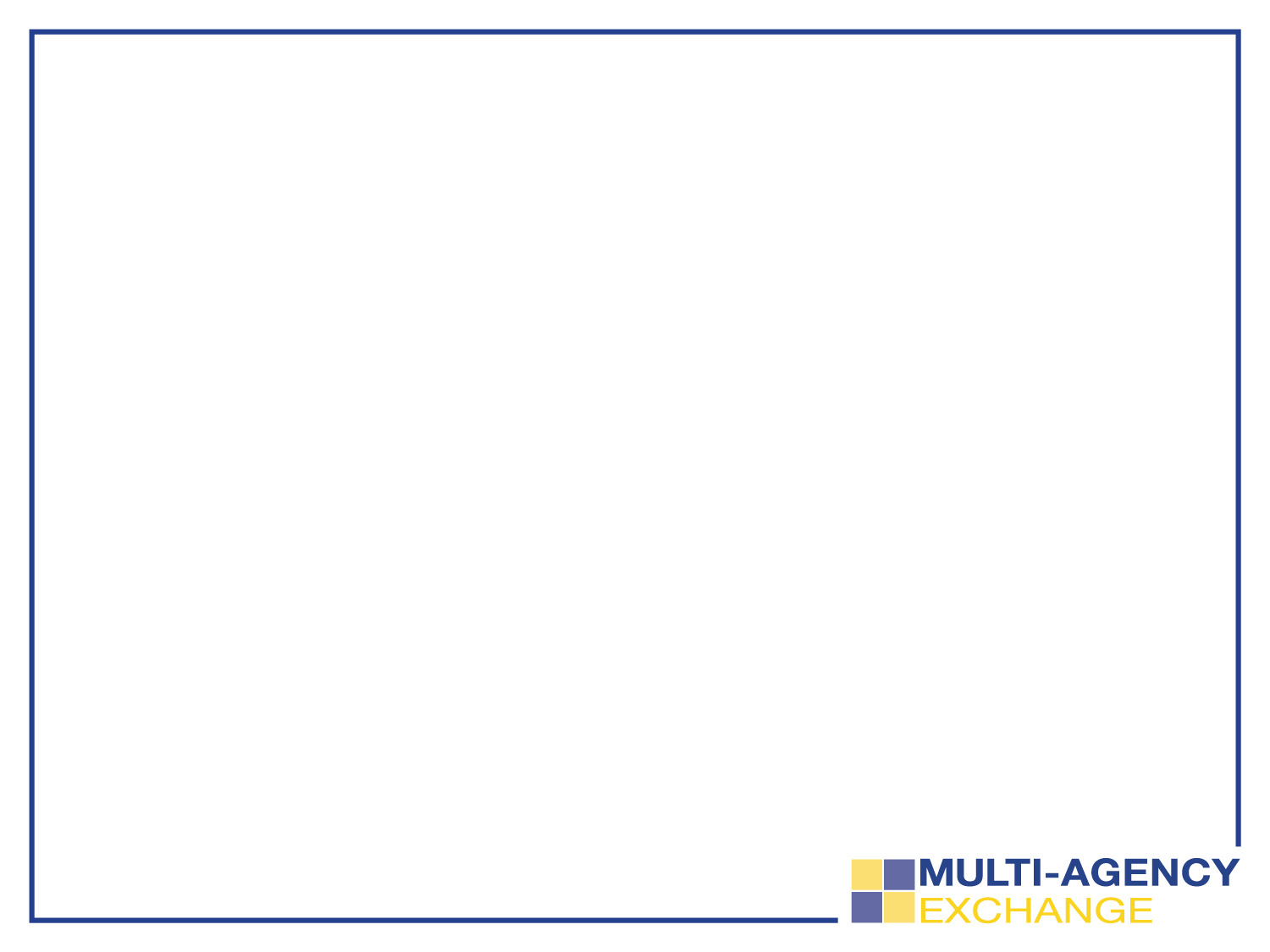 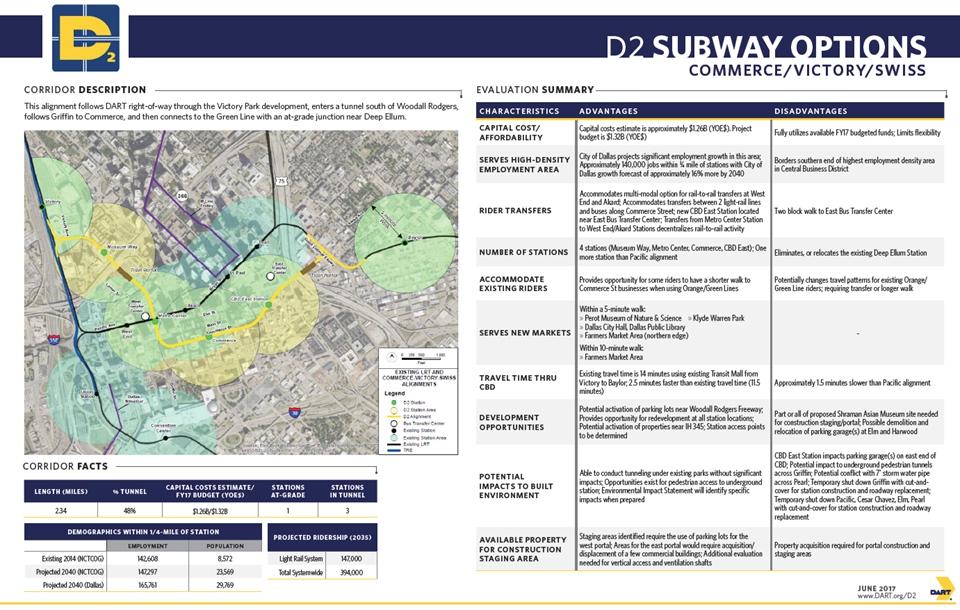 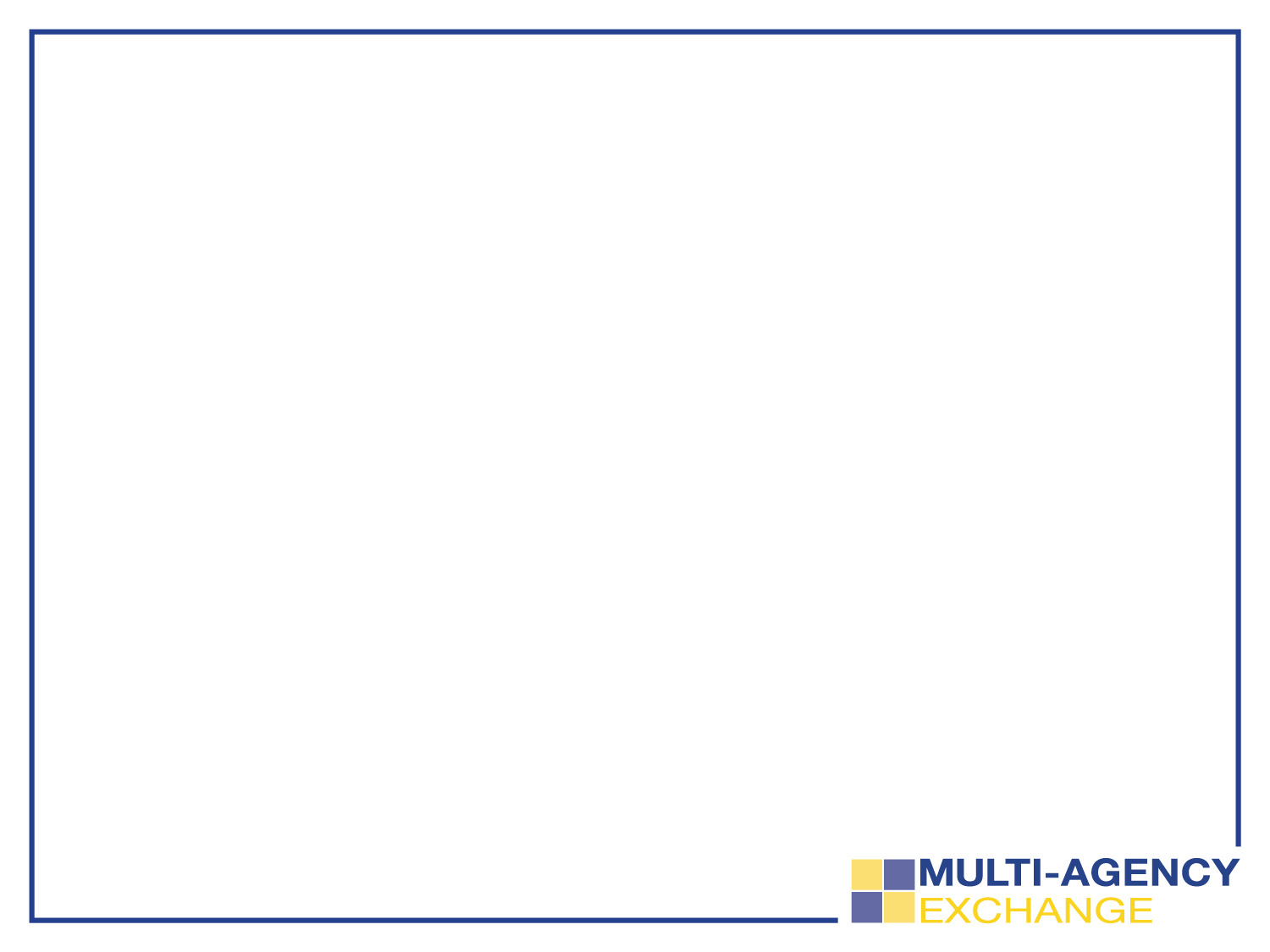 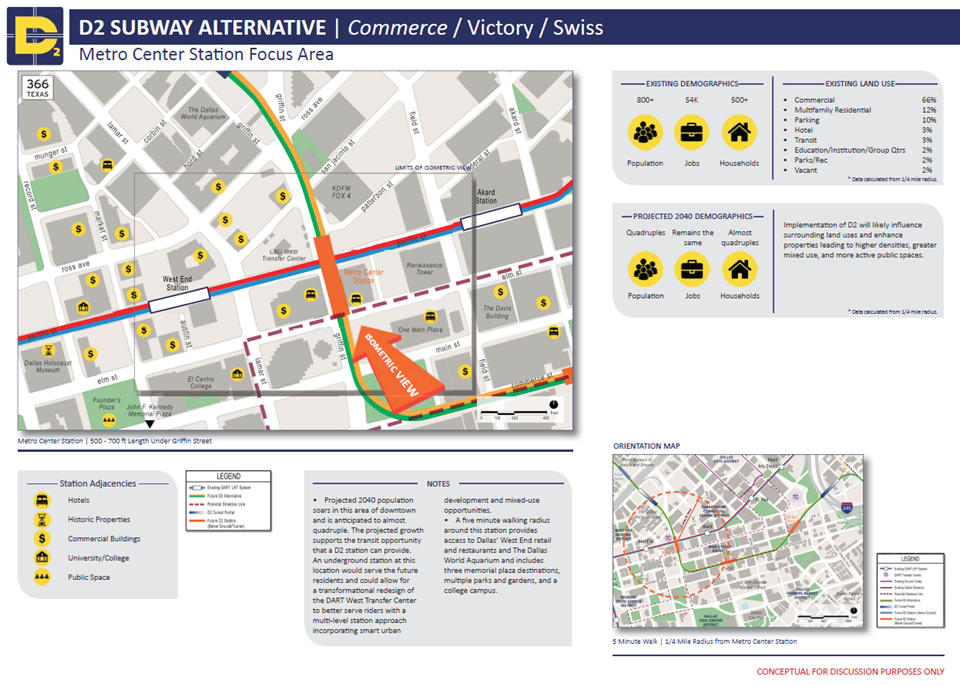 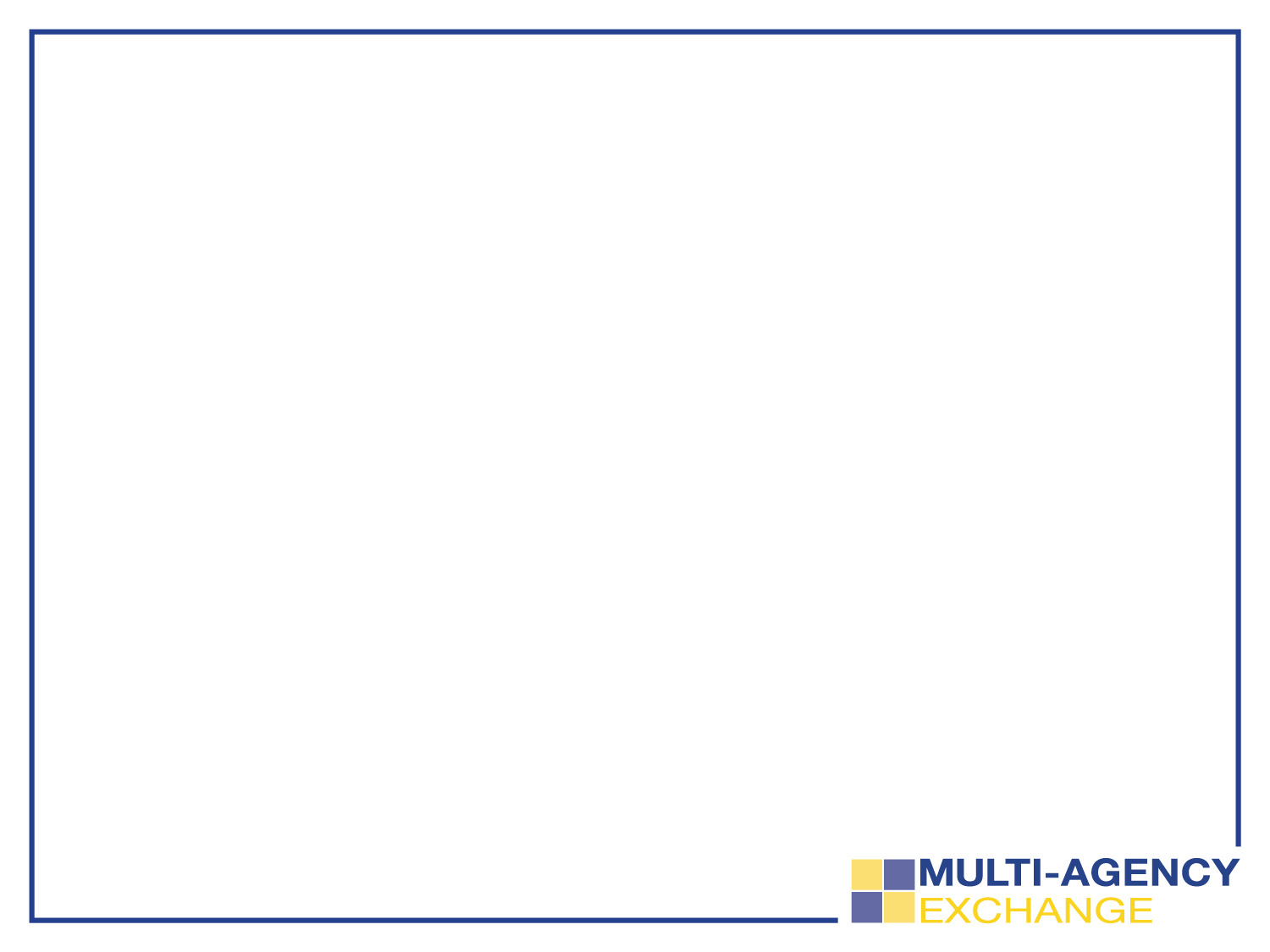 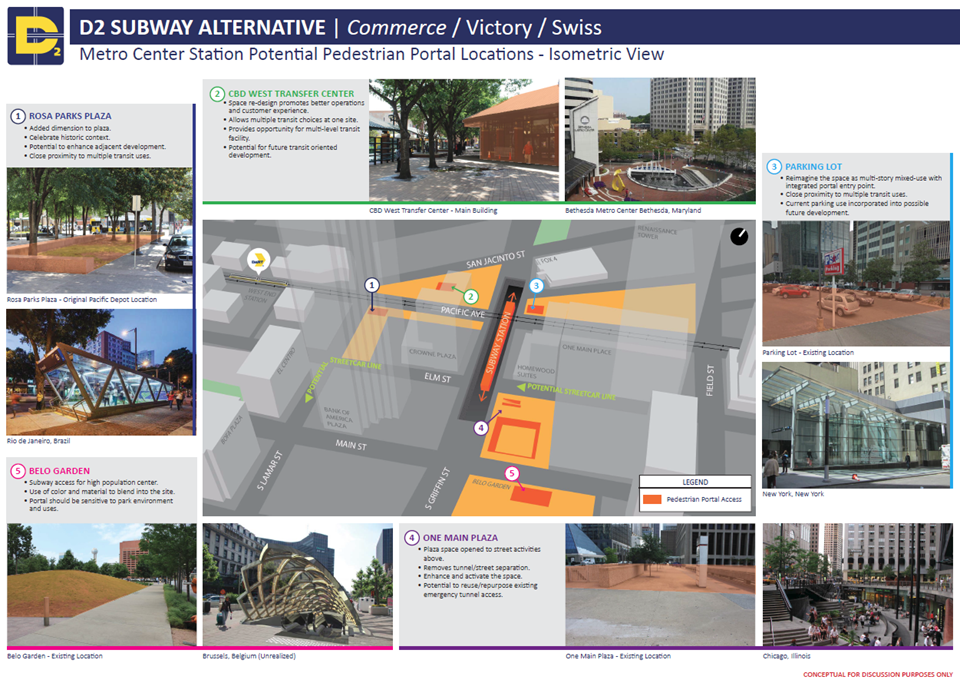 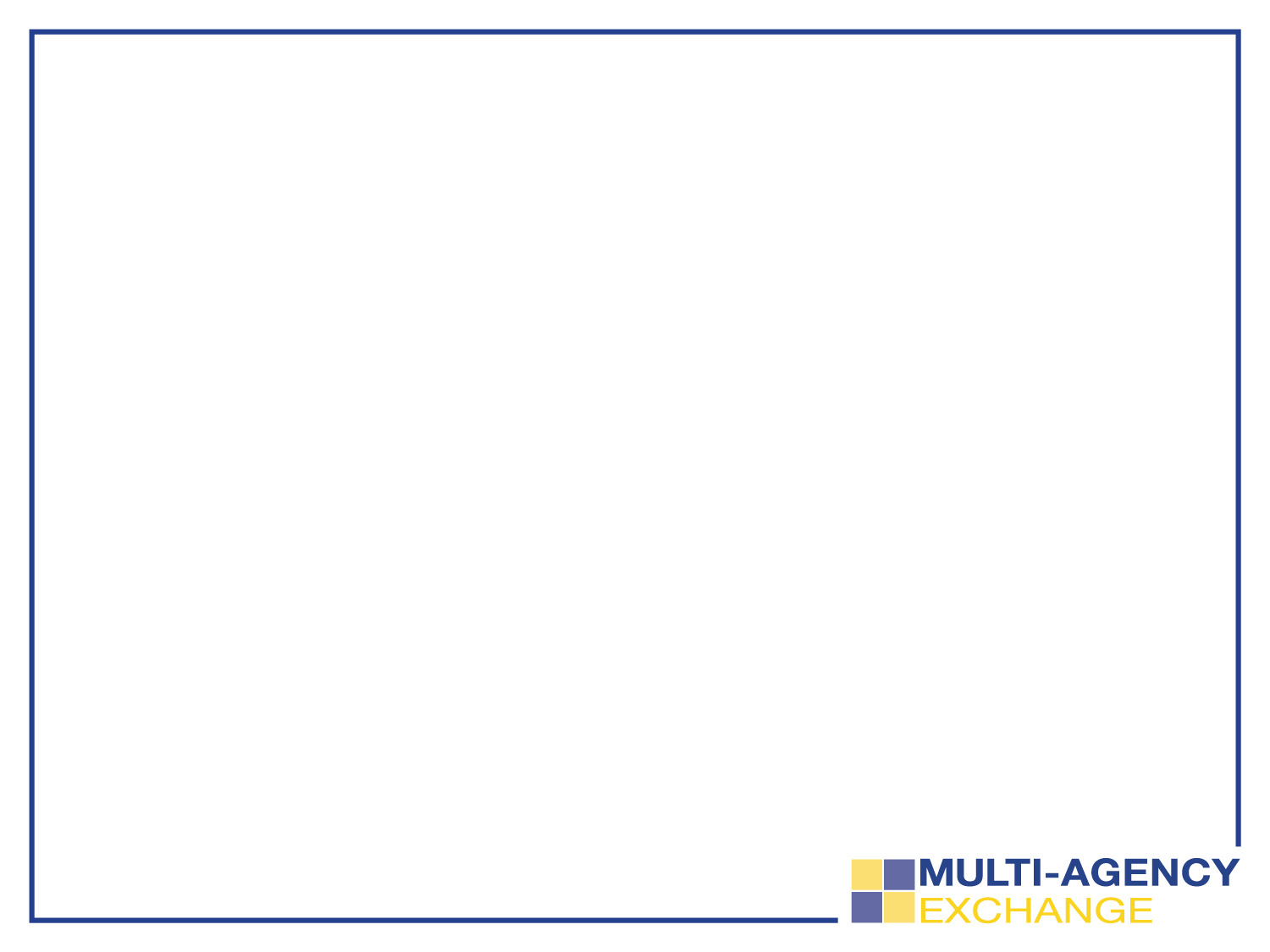 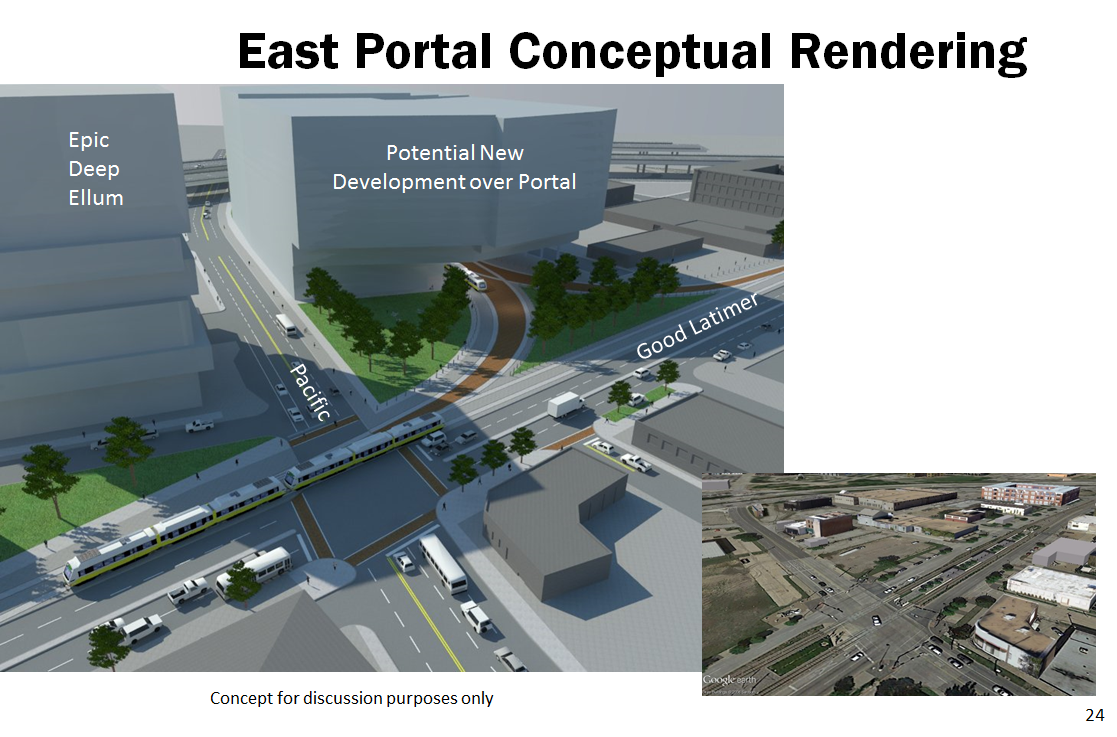 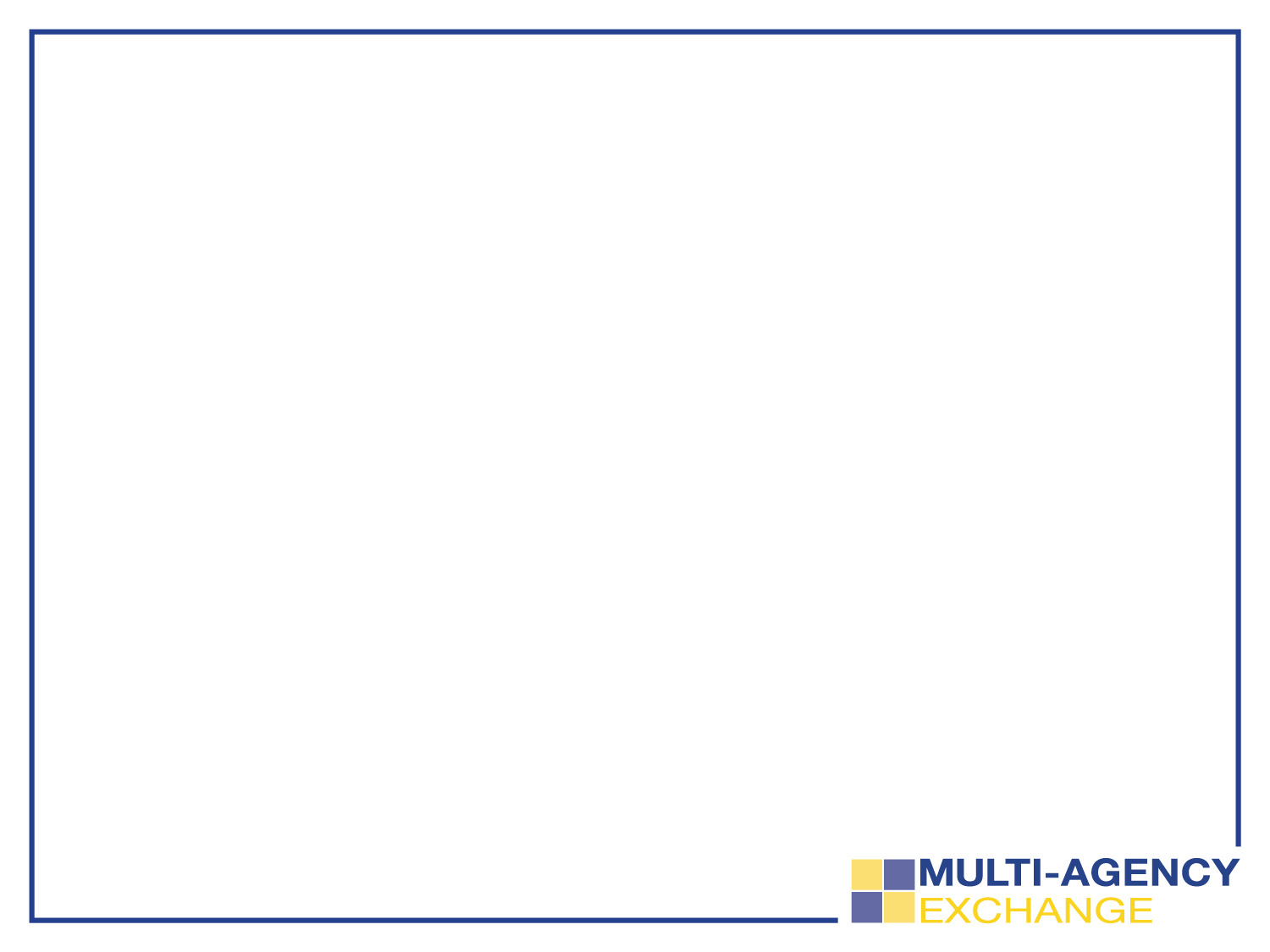 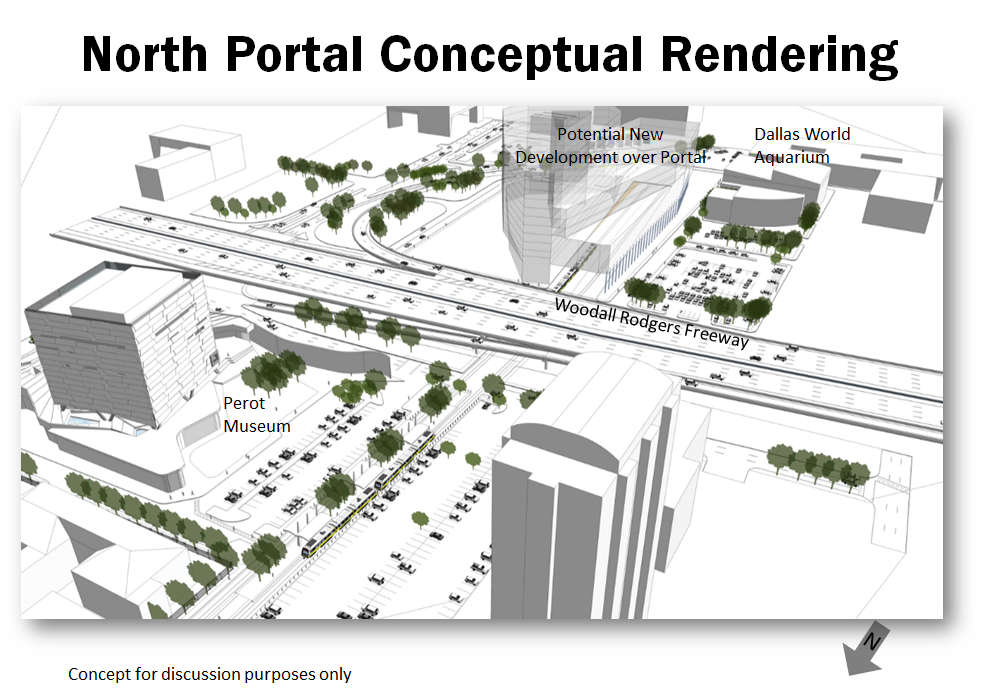 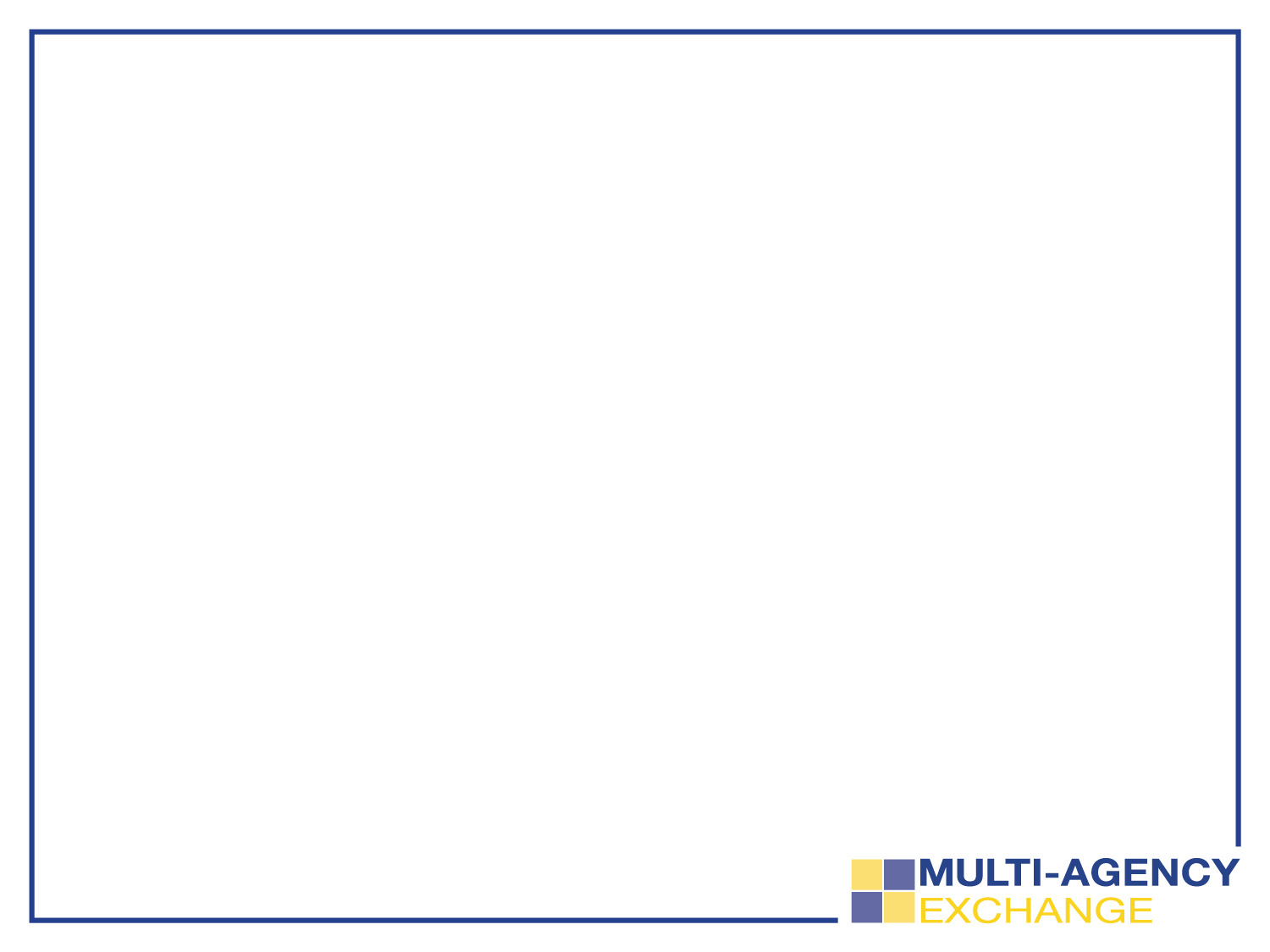 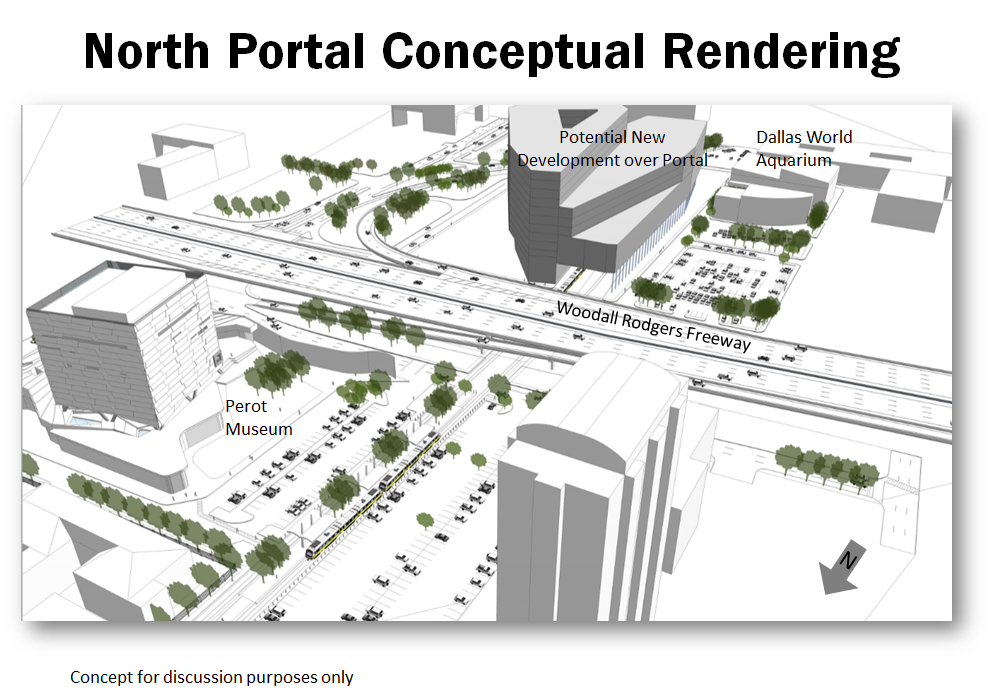 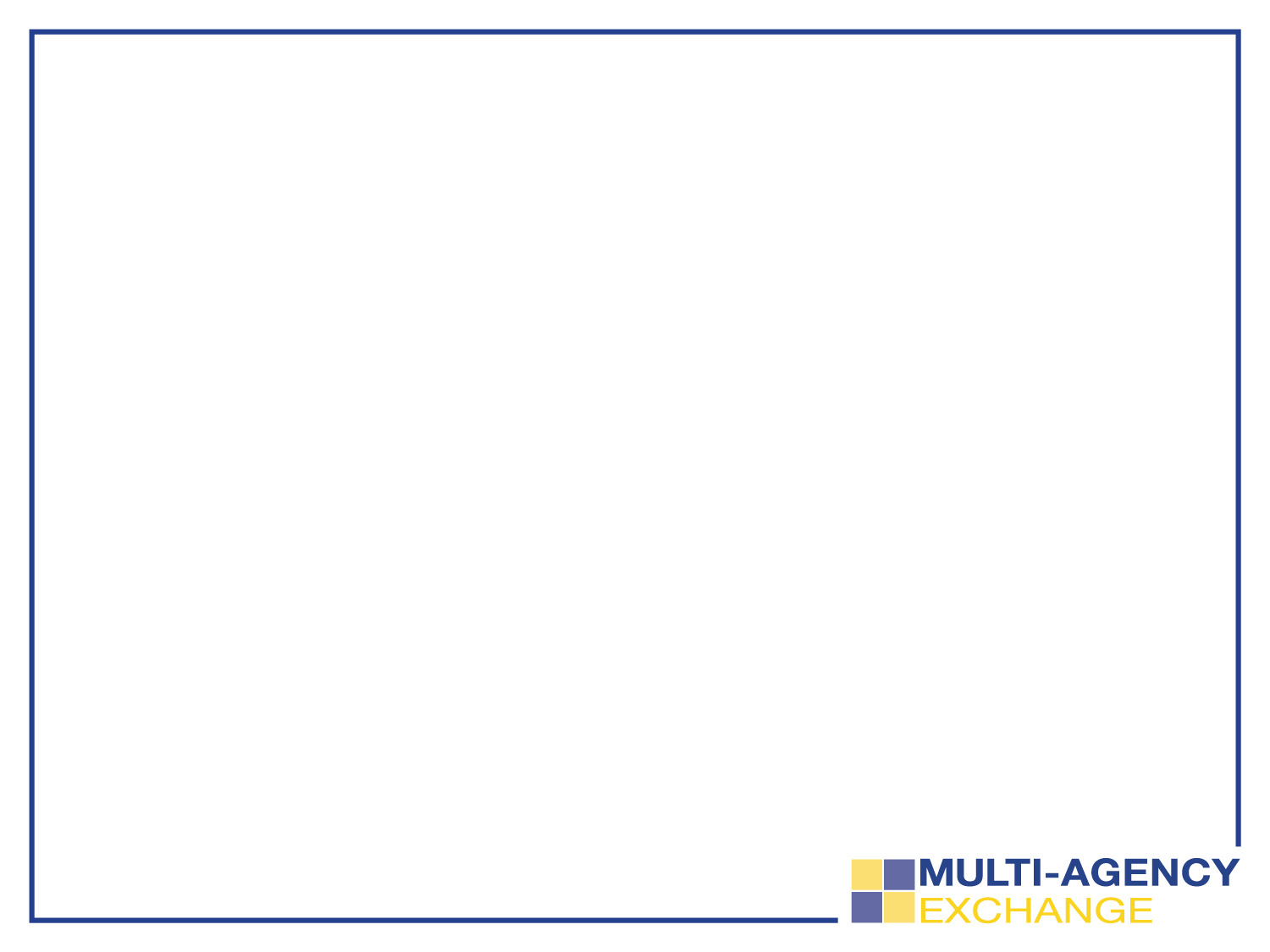 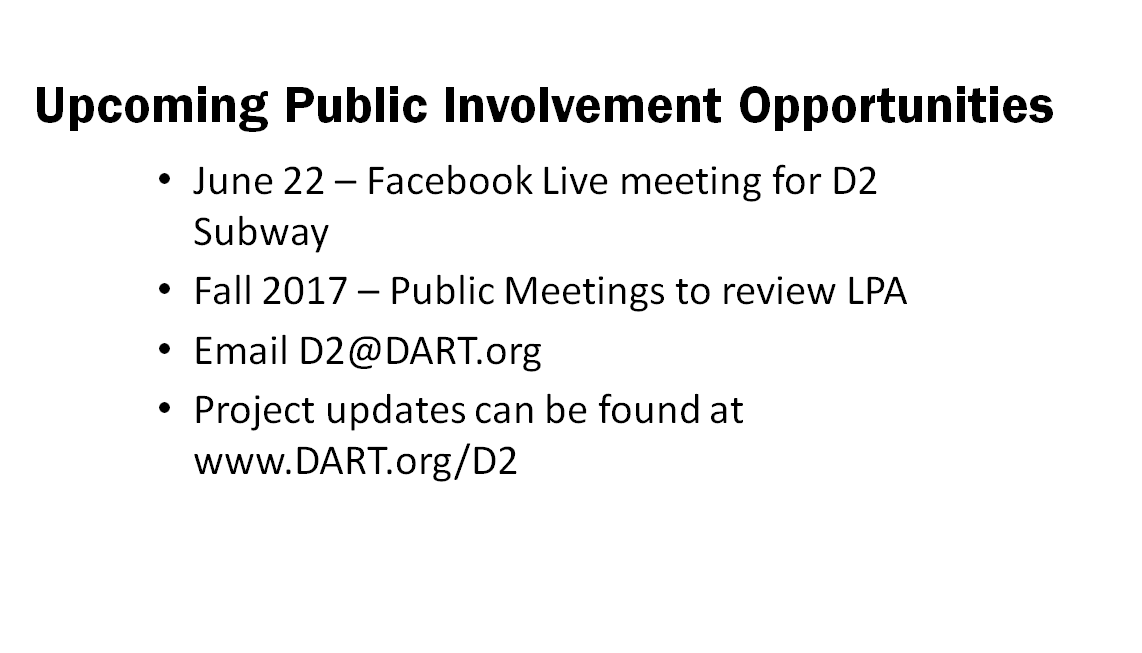 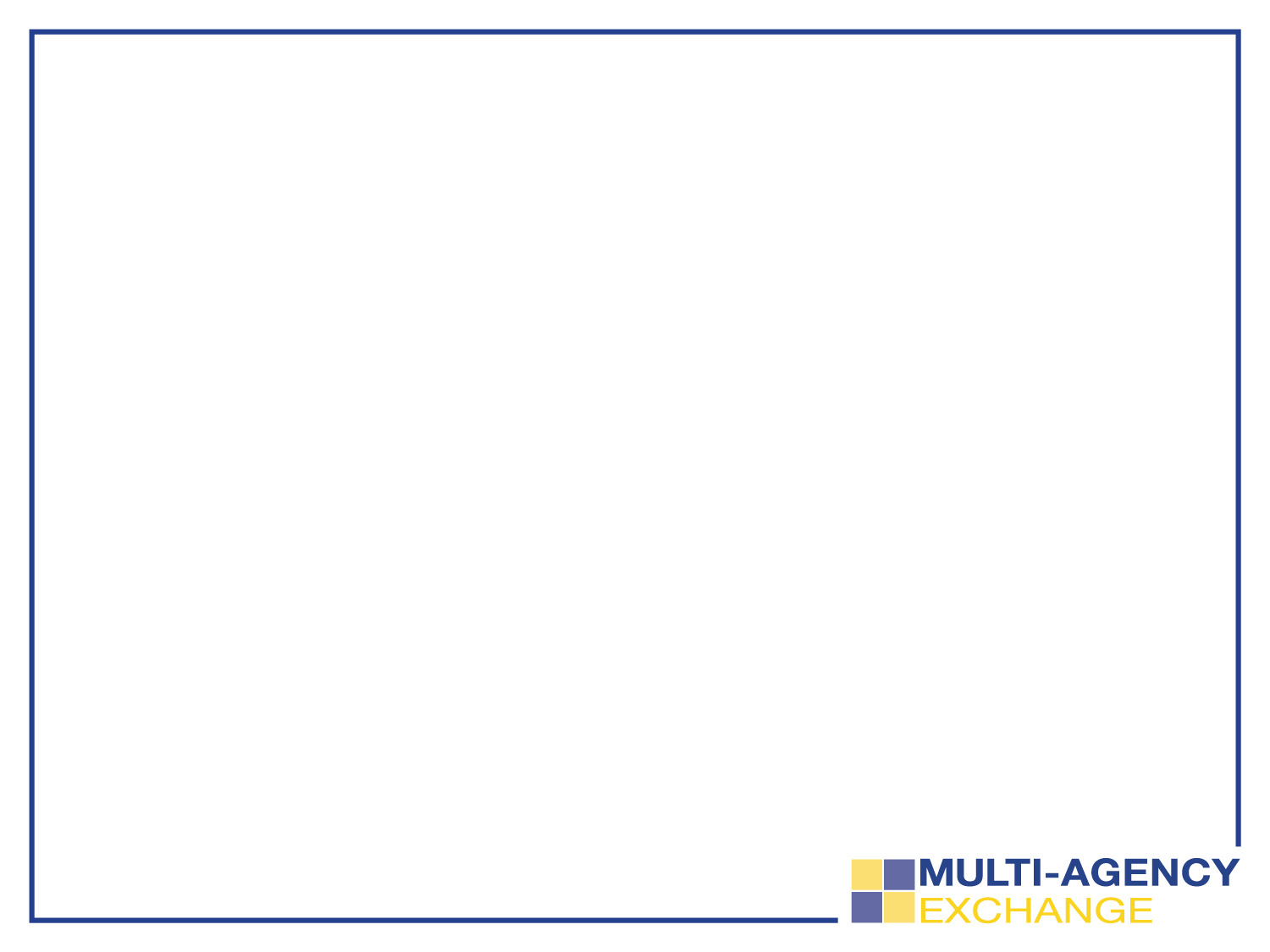 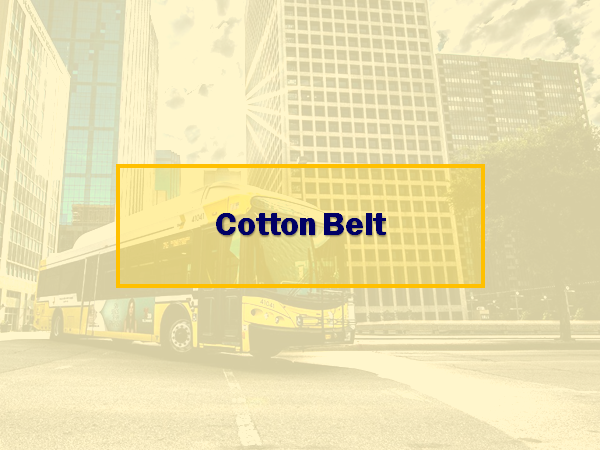 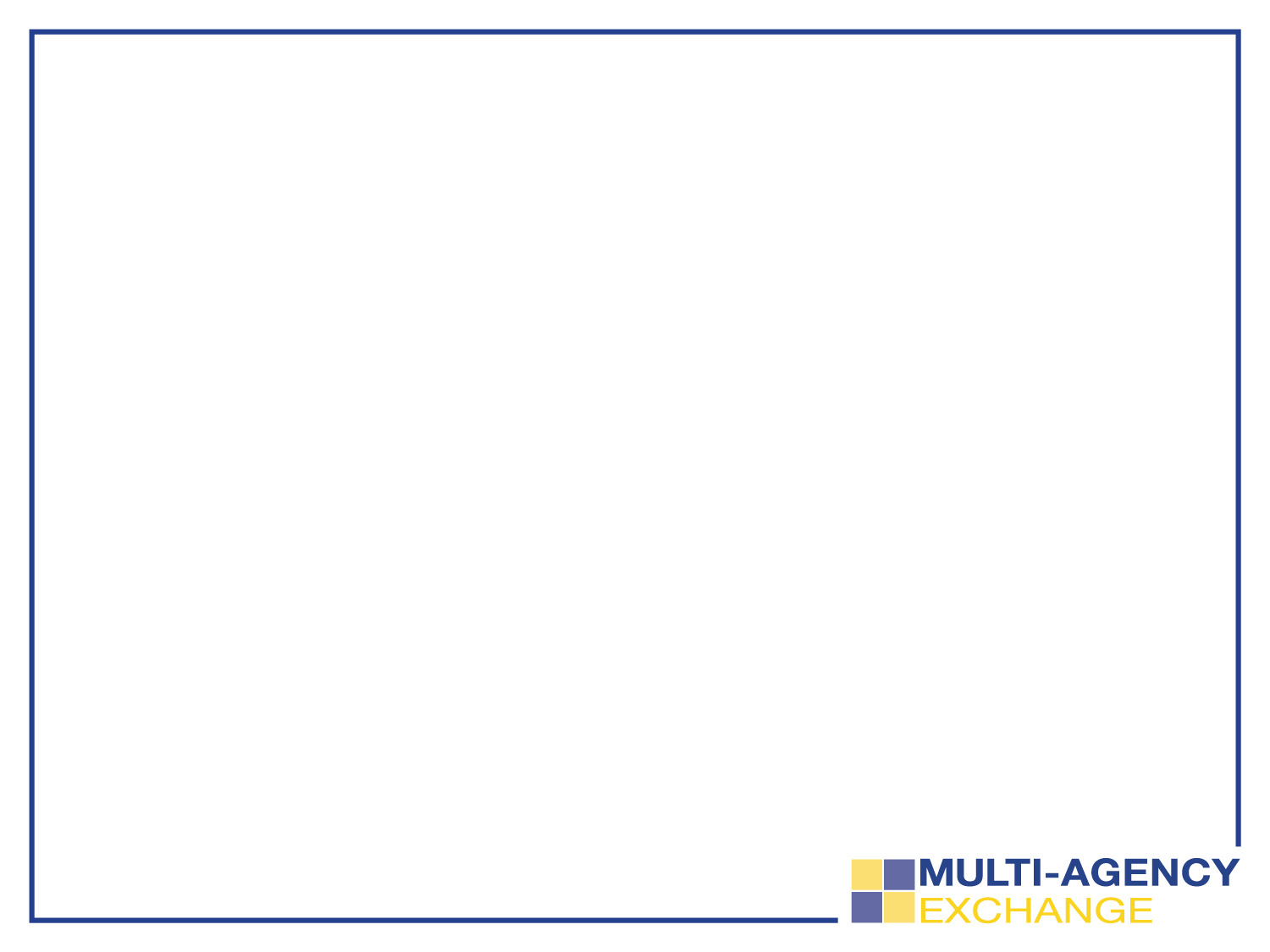 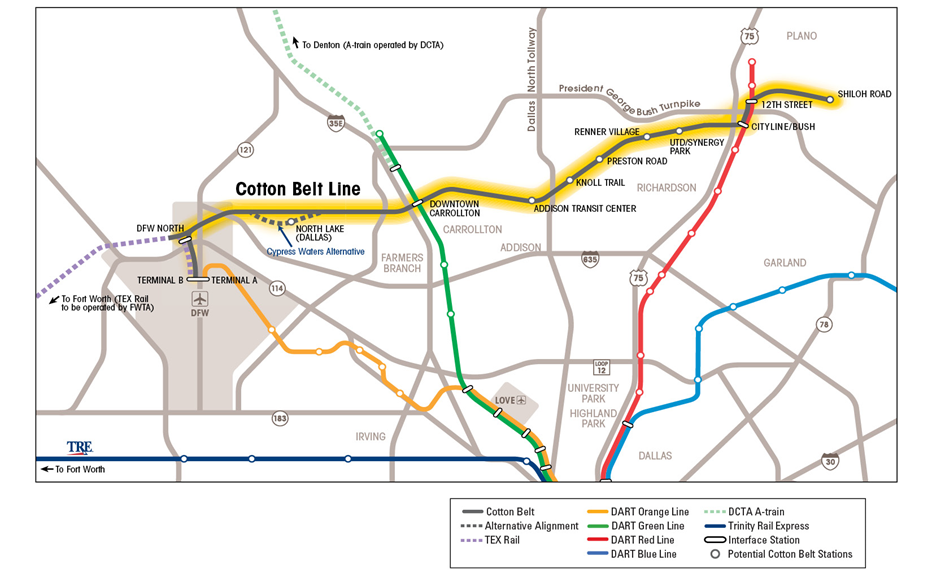 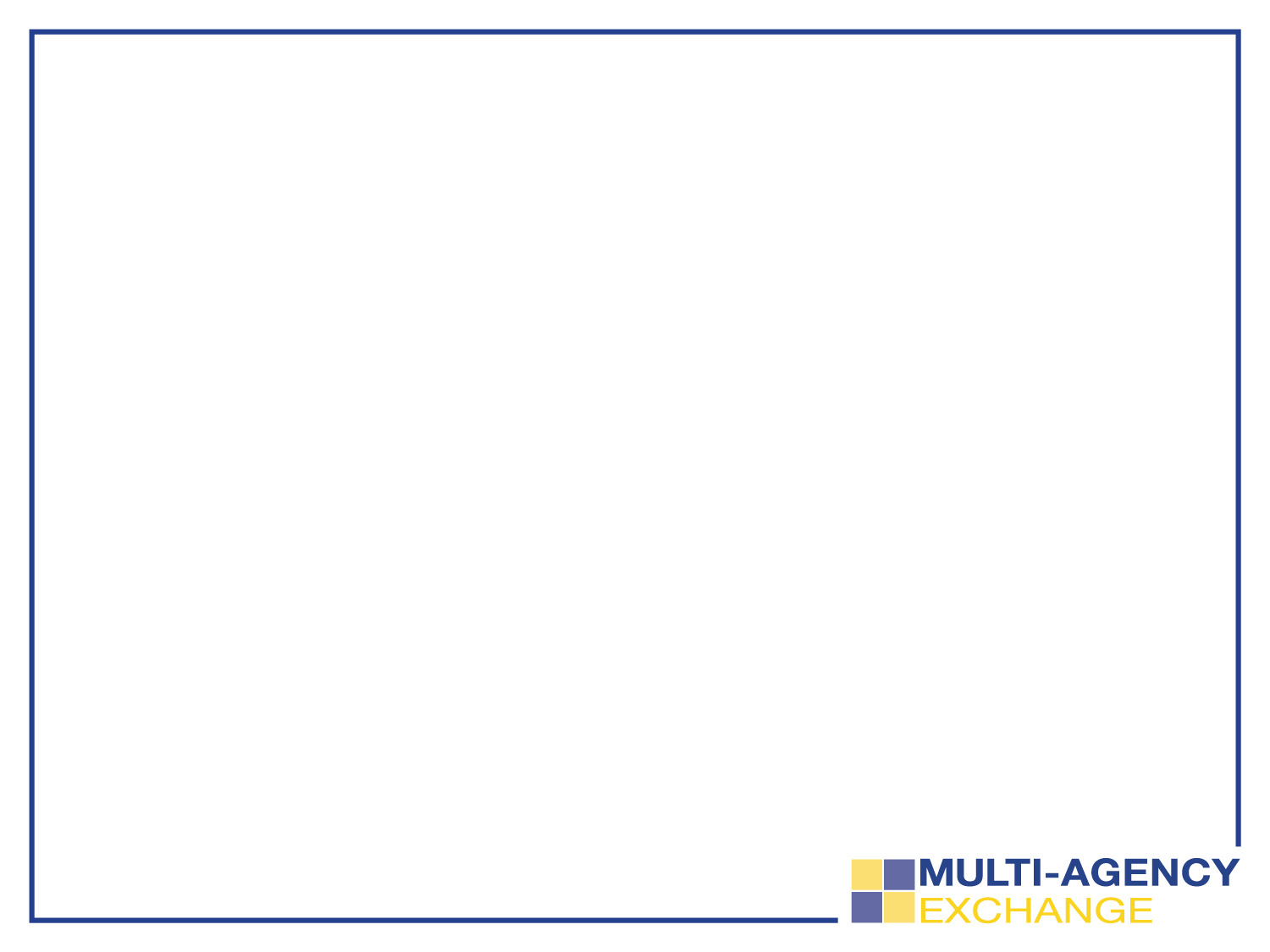 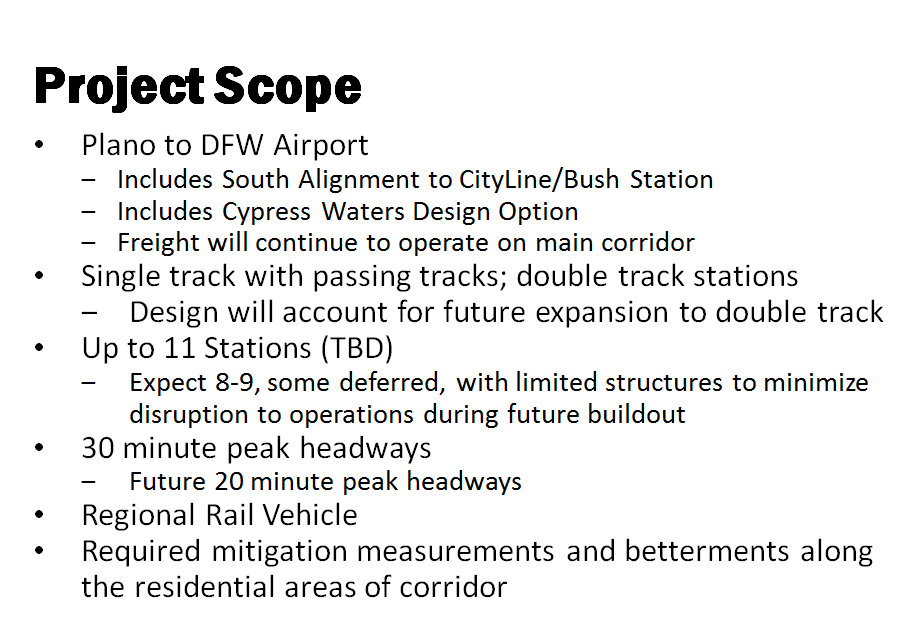 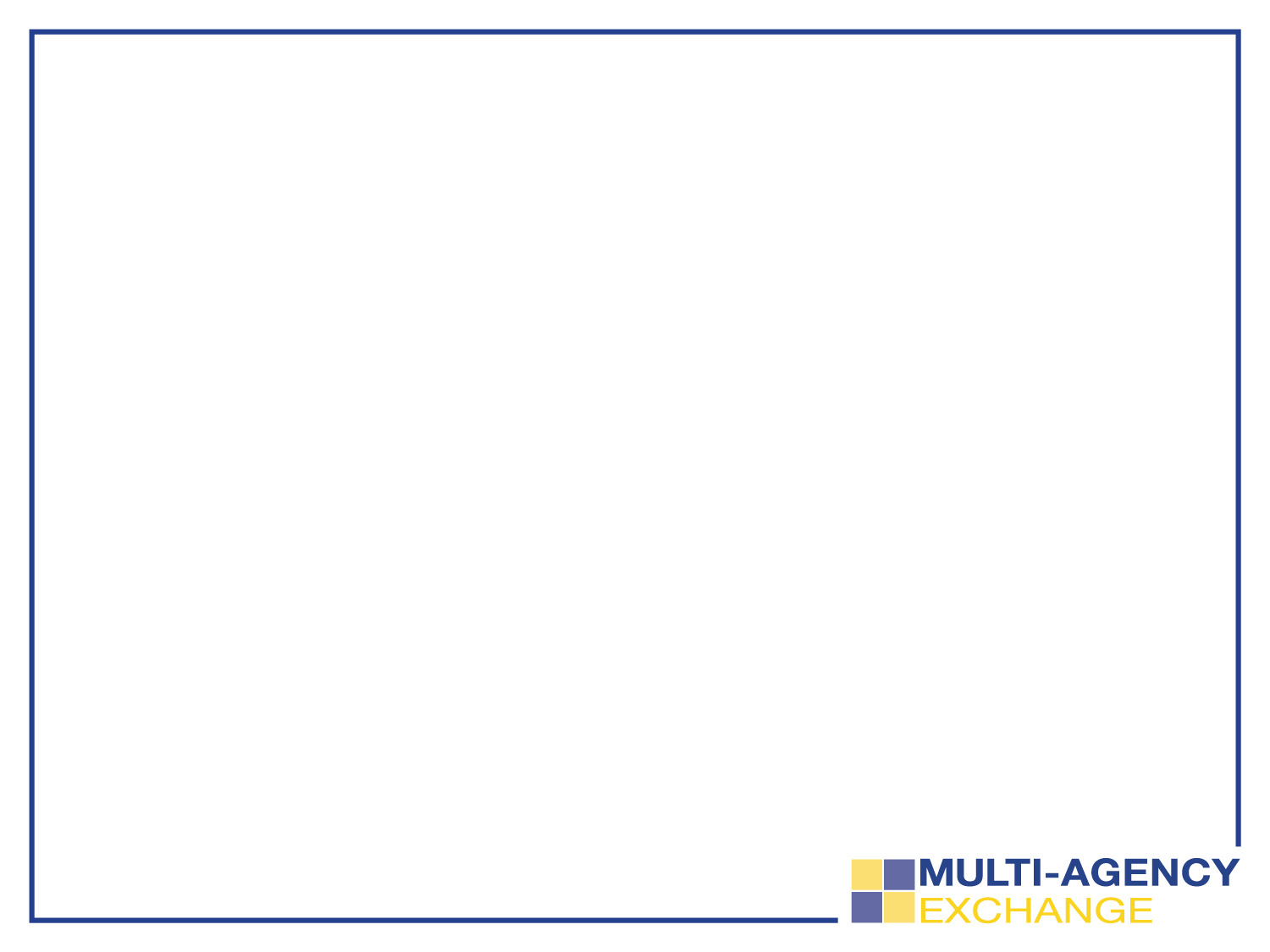 RRIF Loan Status
Pre-Application submitted on February 27, 2017
April 5, 2017 Email from Build America Bureau
- All comments have been addressed to date
- No significant issues
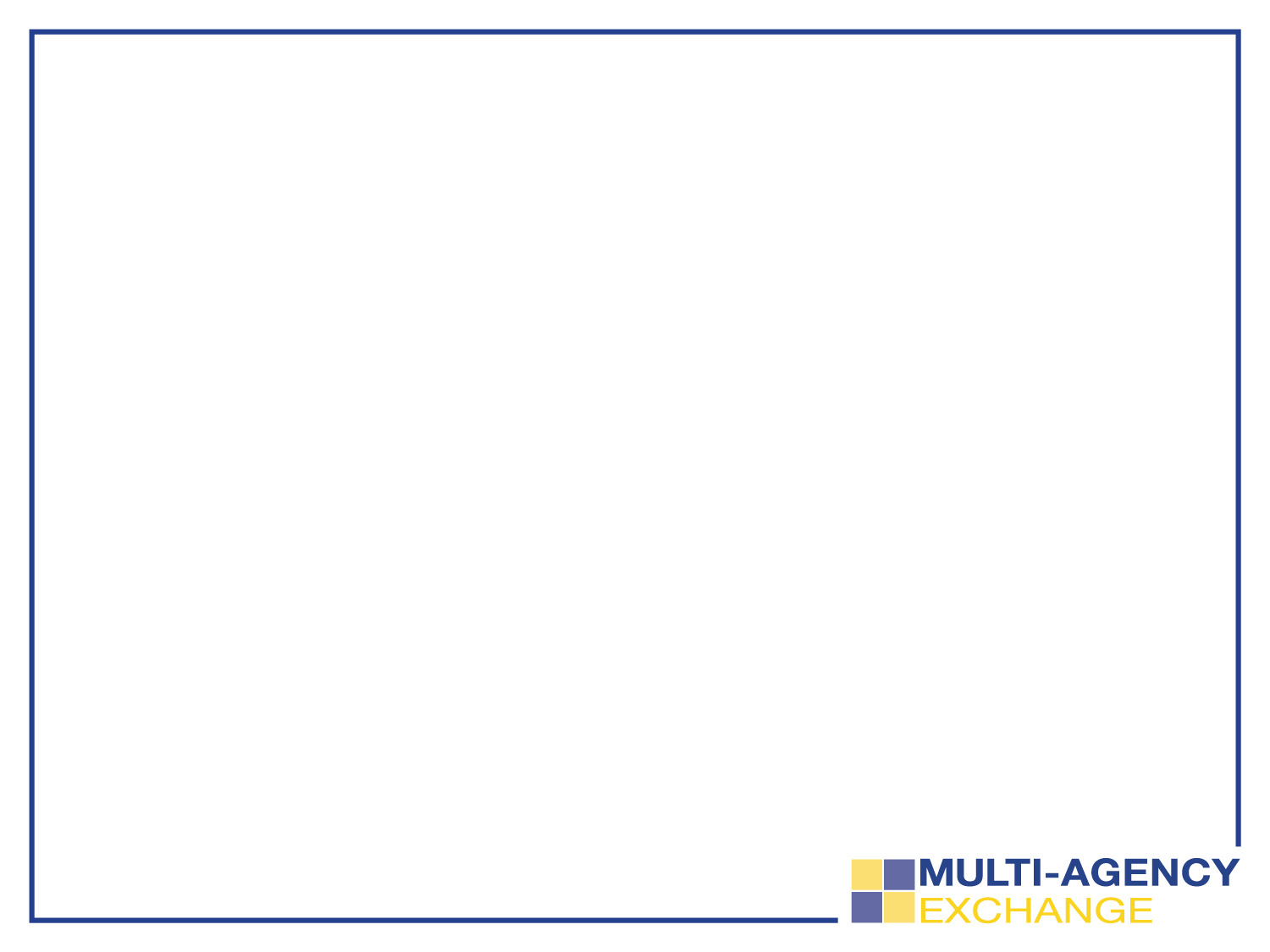 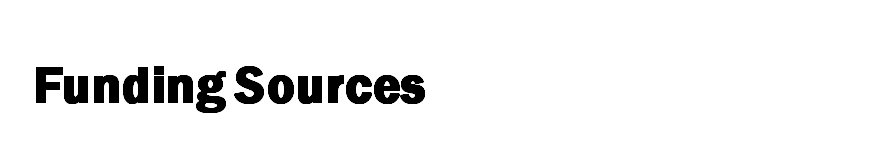 Cotton Belt  Potential Funding  Sources
*Anticipated local sources may include a combination of the following:
                -DART cash contribution
                -City of Plano (tax increment financing)
                -City of Richardson (tax increment financing)
                -City of Addison (cash contribution)
                -City of Coppell (equivalent of 3/8 cent sales tax)
                -Fare revenue   
                -Naming rights, advertising
                -Other value capture sources
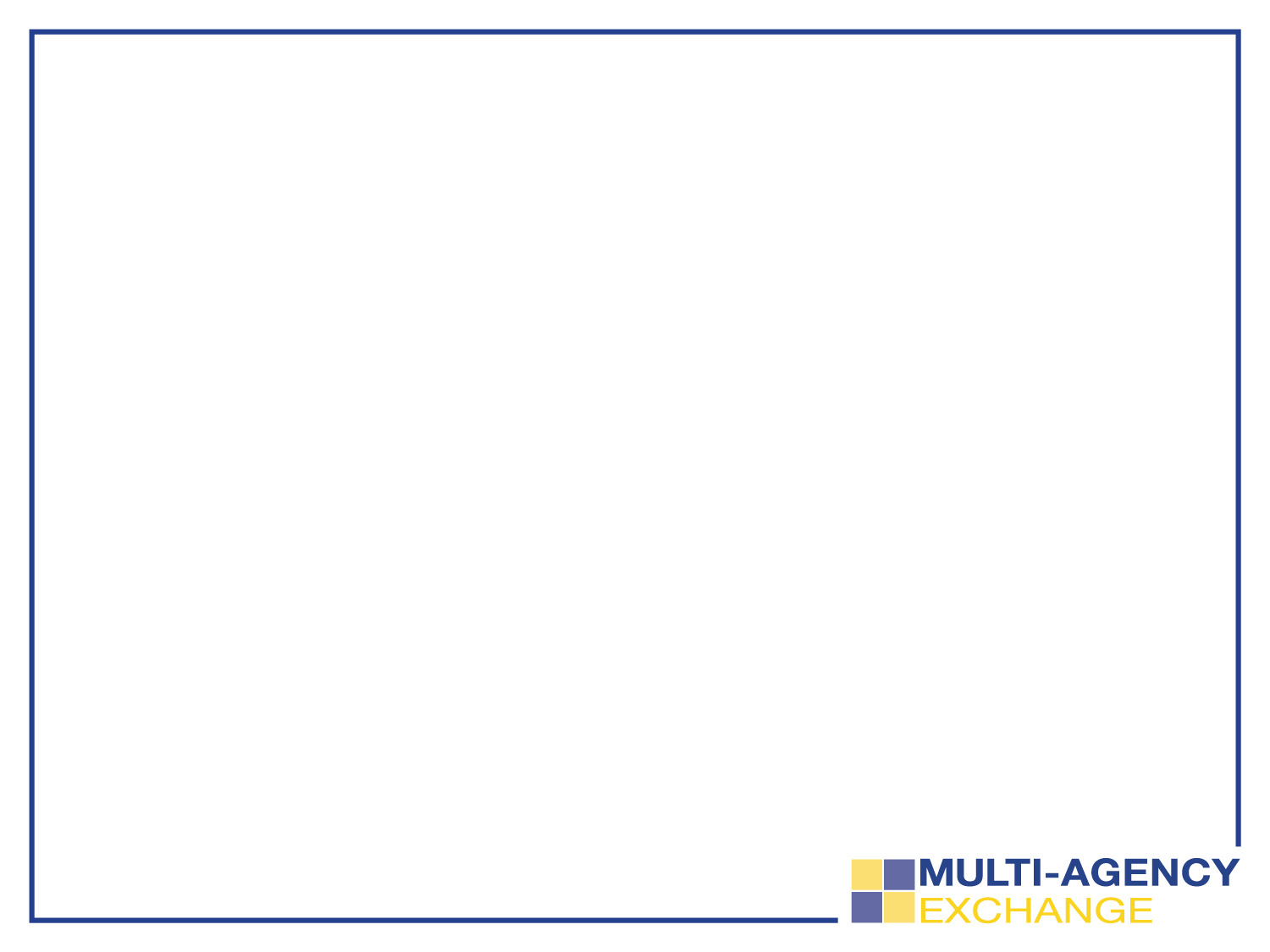 Environmental Activities
Data collection update: Ongoing
       -   Information requests (Community Facilities, Schools, Parks,etc.)     
           sent to all cities
       -   Cities preparing response

Field Recognizance/Testing
        -   Noise/Vibration Data Collection: Complete
        -   Surveying: Ongoing
        -   Utilities: Ongoing
        -   Historic Resources: Ongoing
        -   Environmental Resources: Ongoing
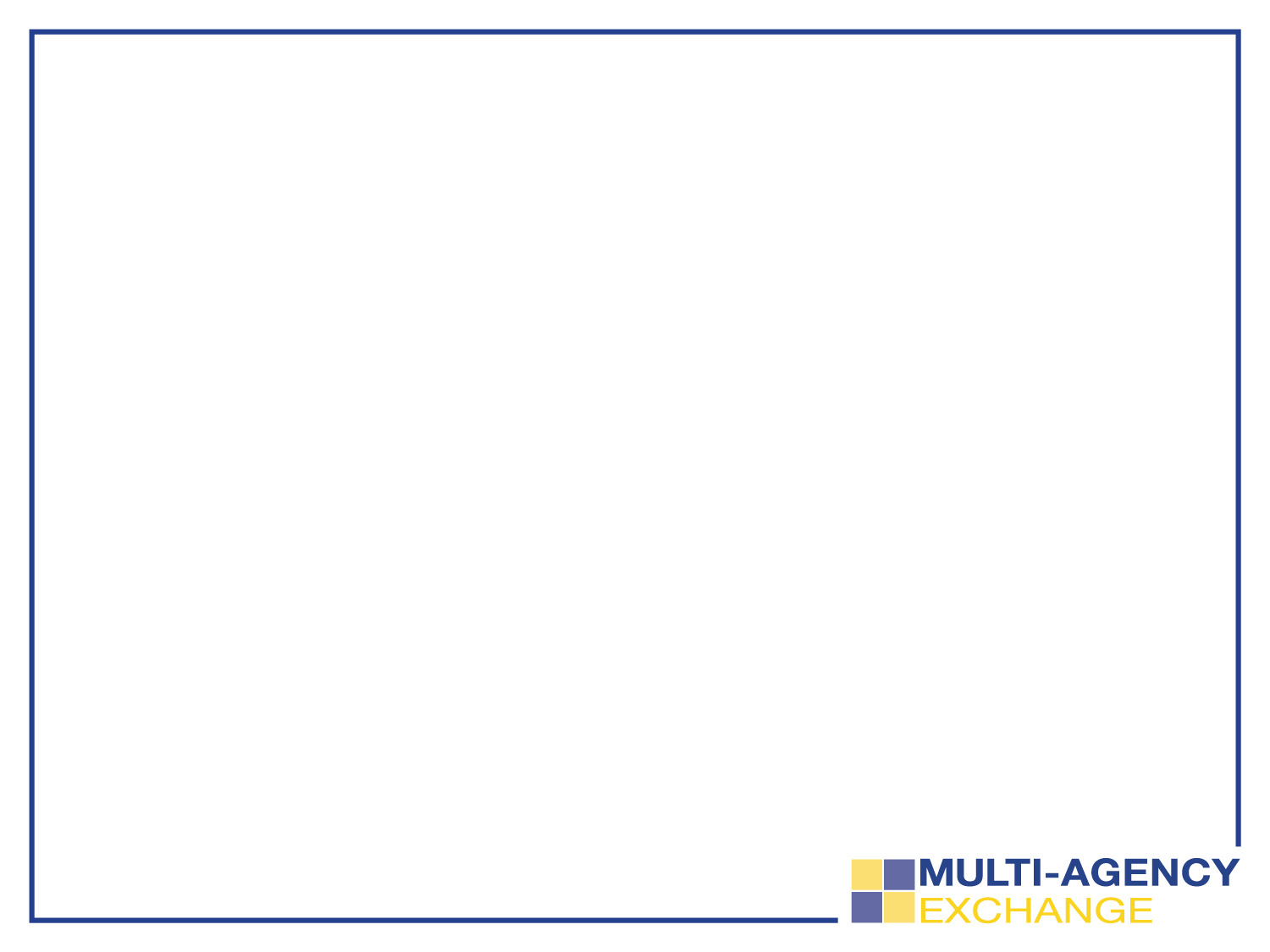 DFW Terminal Stations
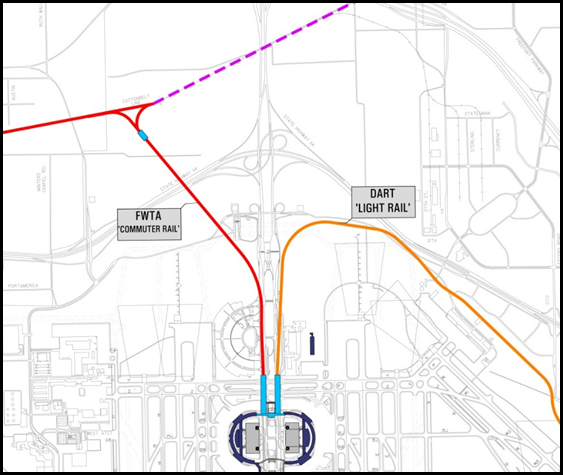 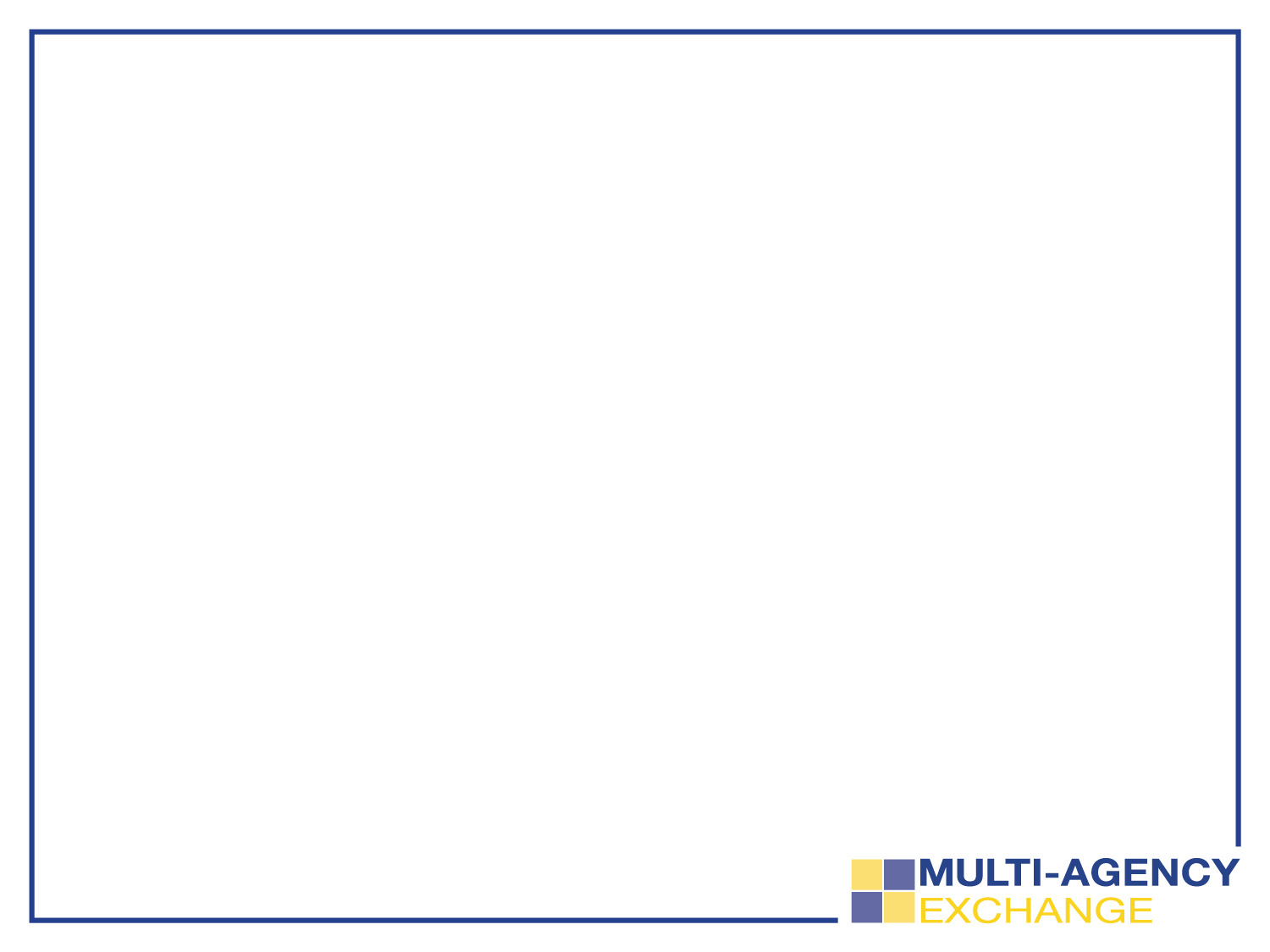 Regional Rail Vehicle
Compatible with TEX Rail (FLIRT)
Tier 4 EPA Emissions Standards
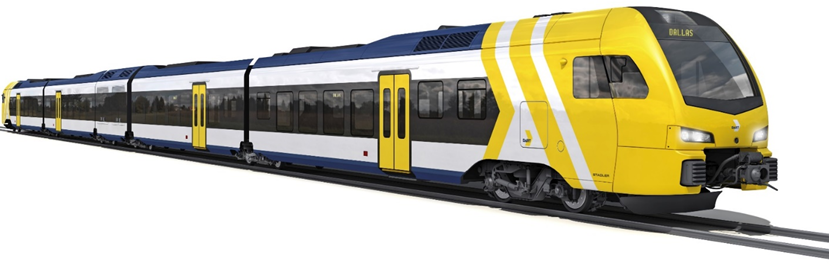 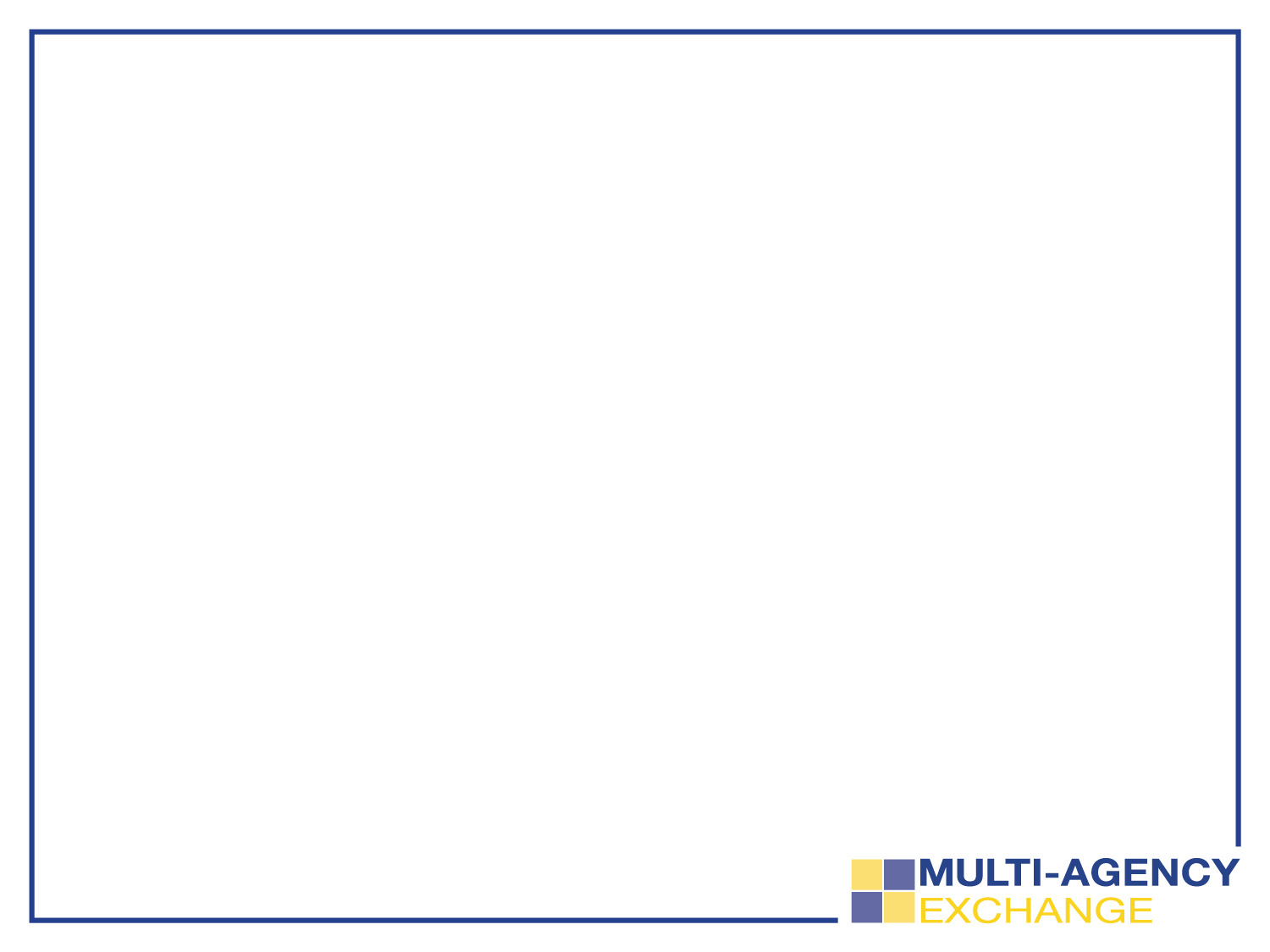 Project Schedule
May 2017: Public Meetings
November 2017: Publish DEIS
January 2018: Public Hearing
March 2018: FEIS/ROD
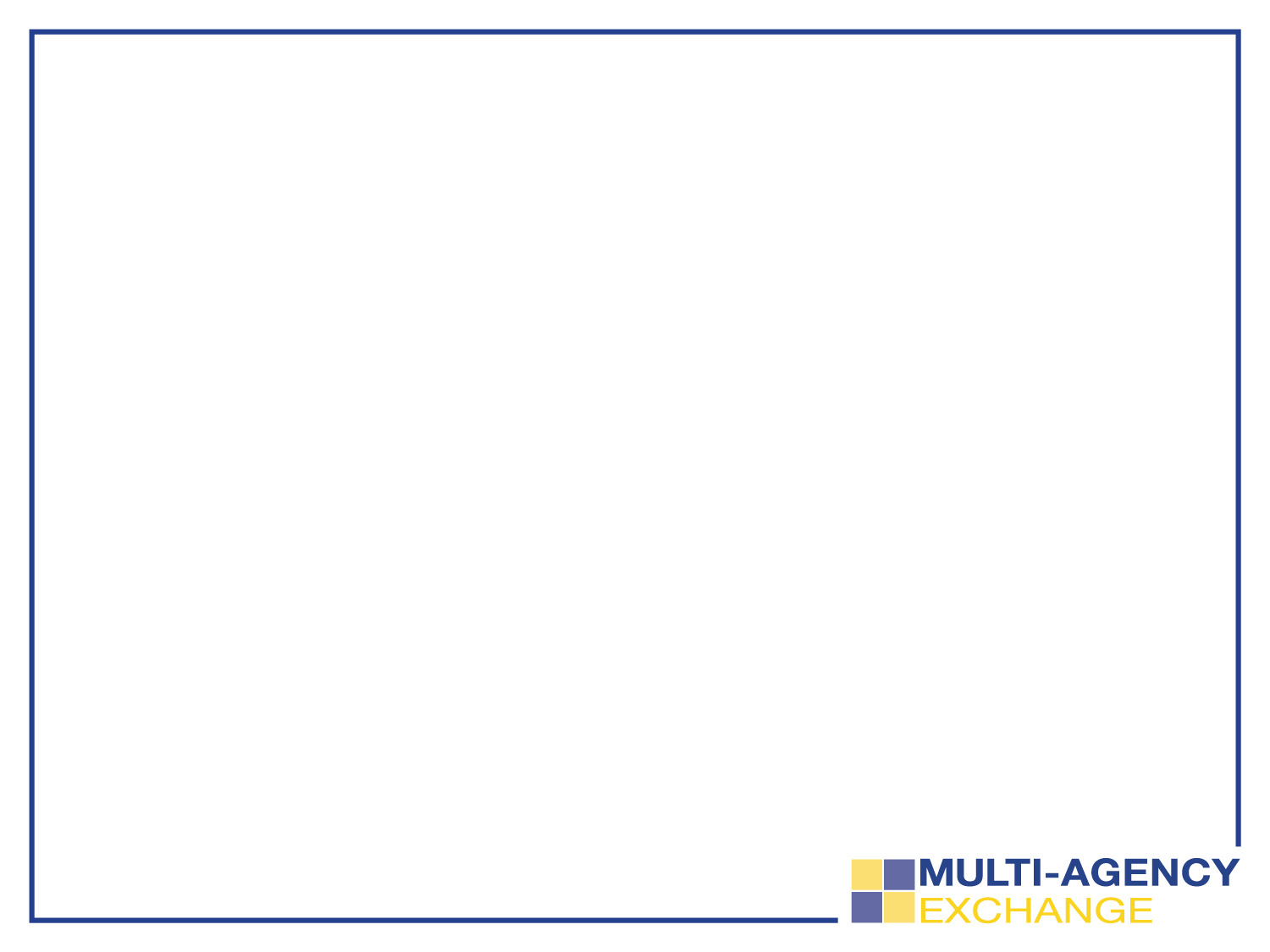 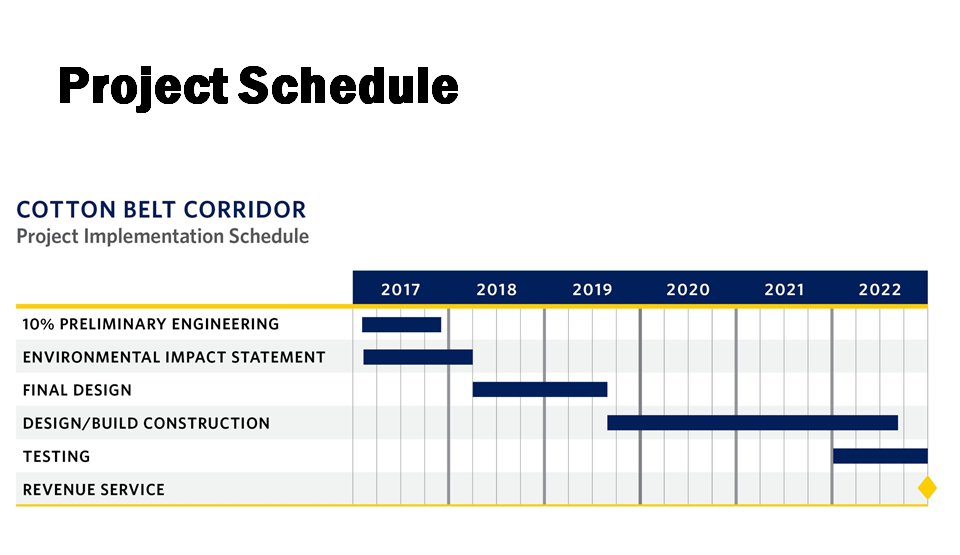